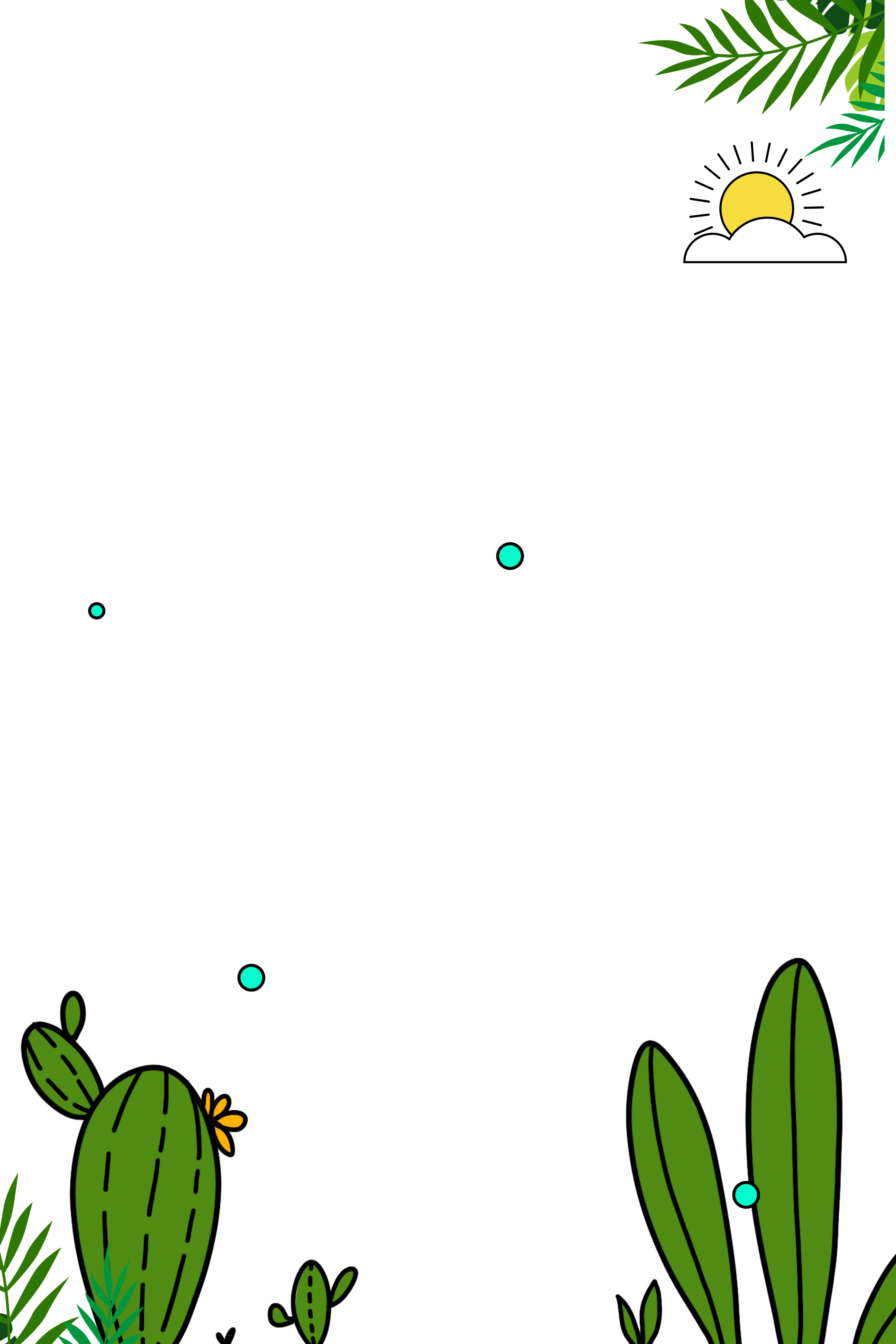 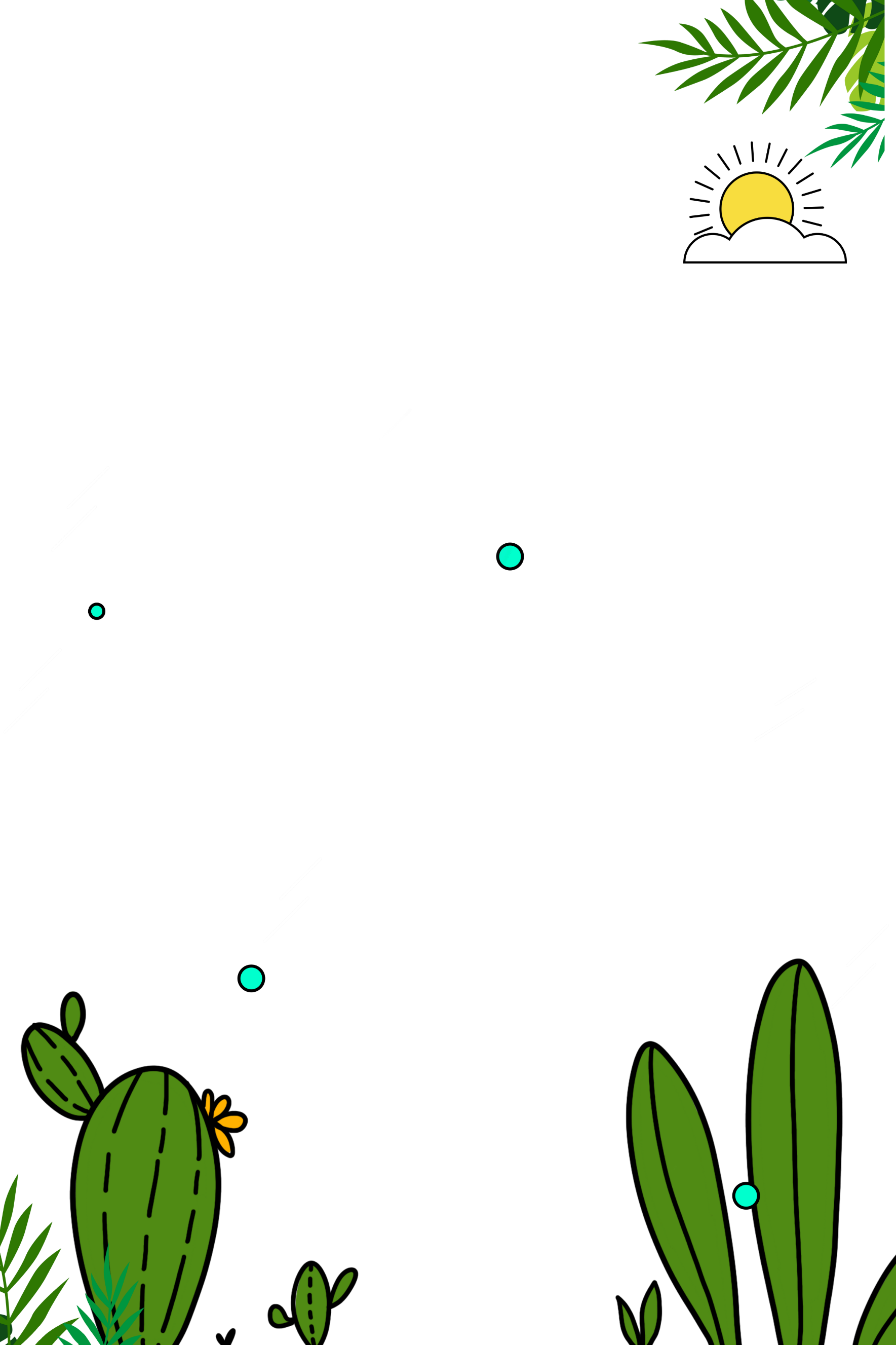 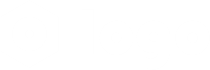 FREE PPT TEMPLATES
FREE PPT TEMPLATES
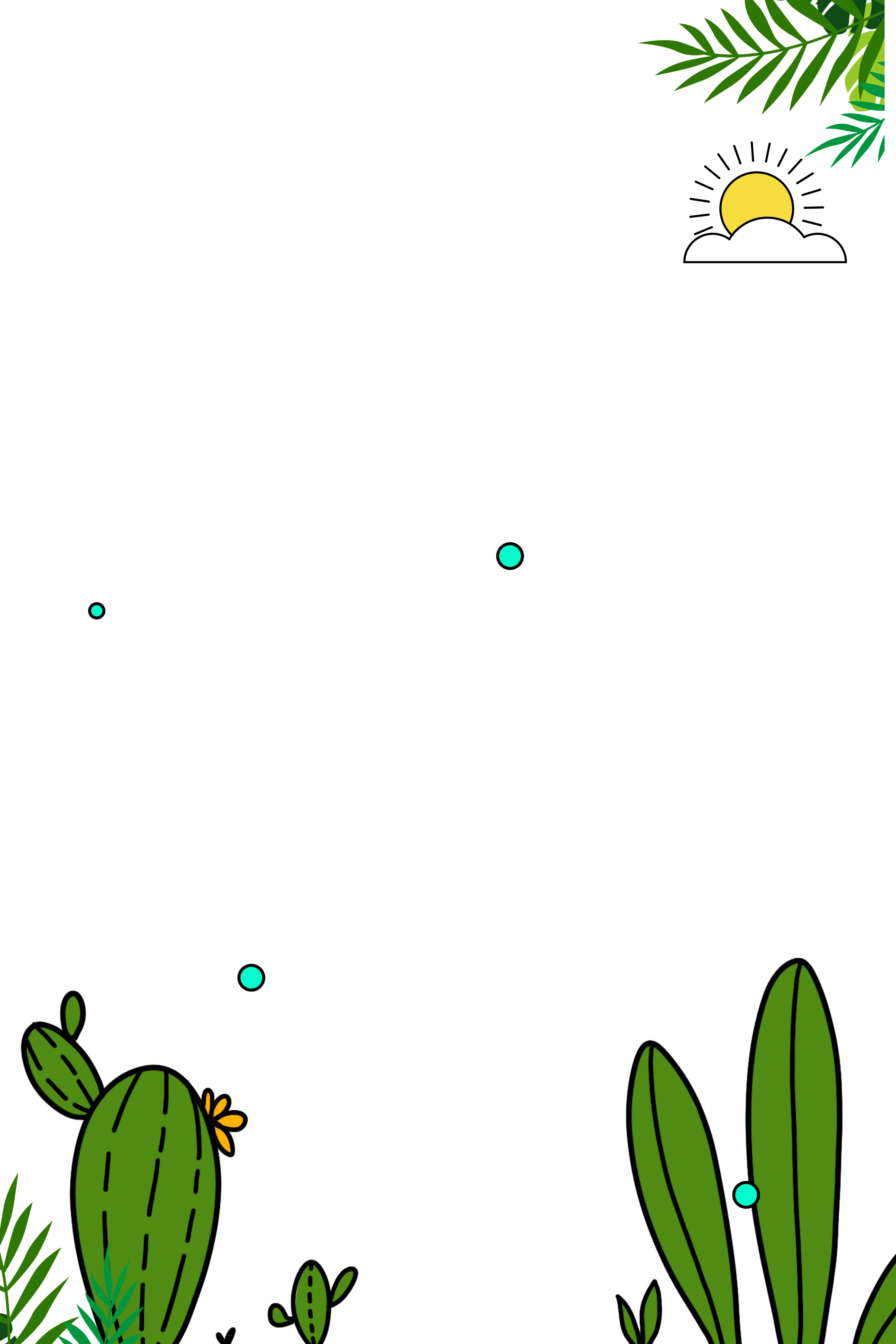 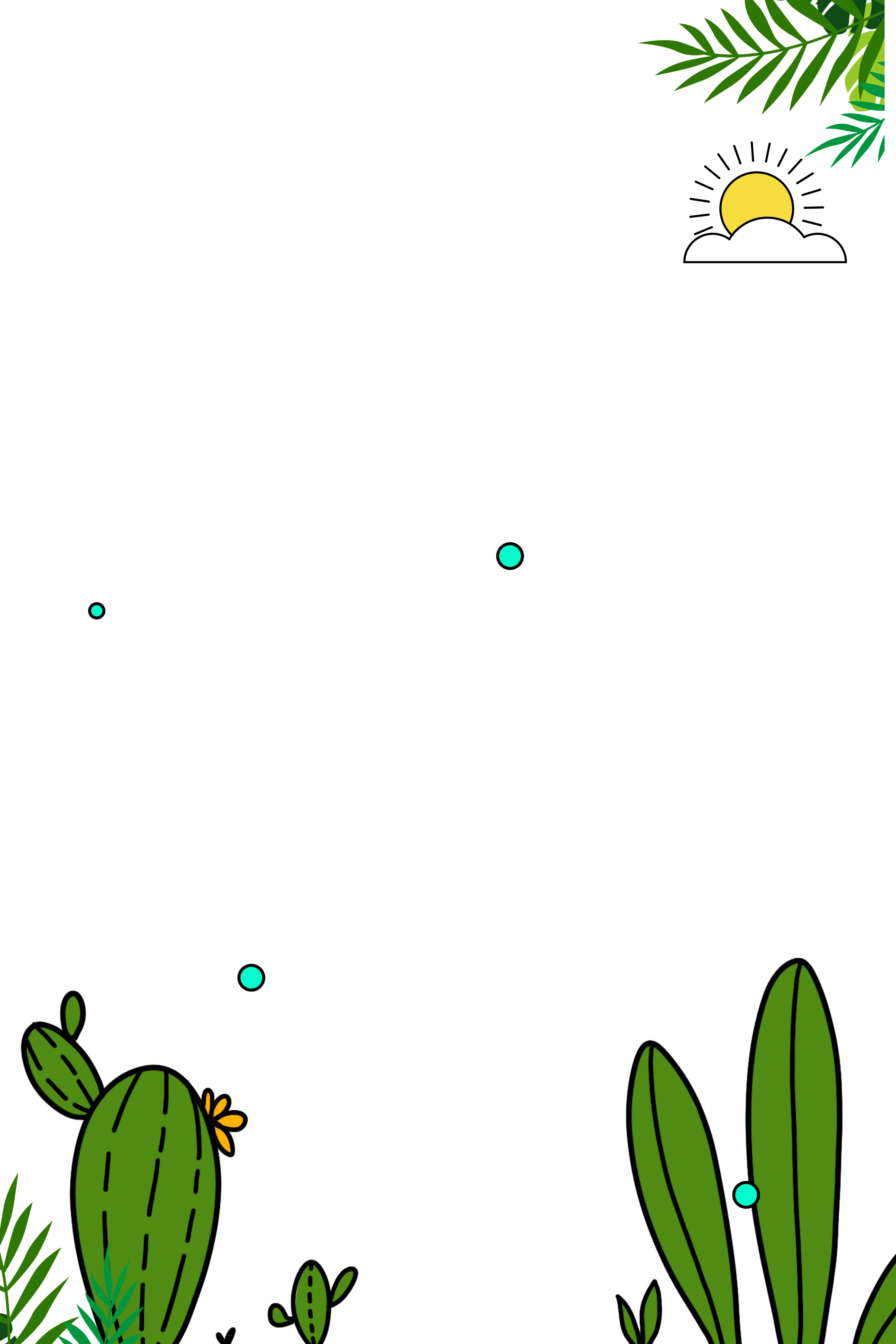 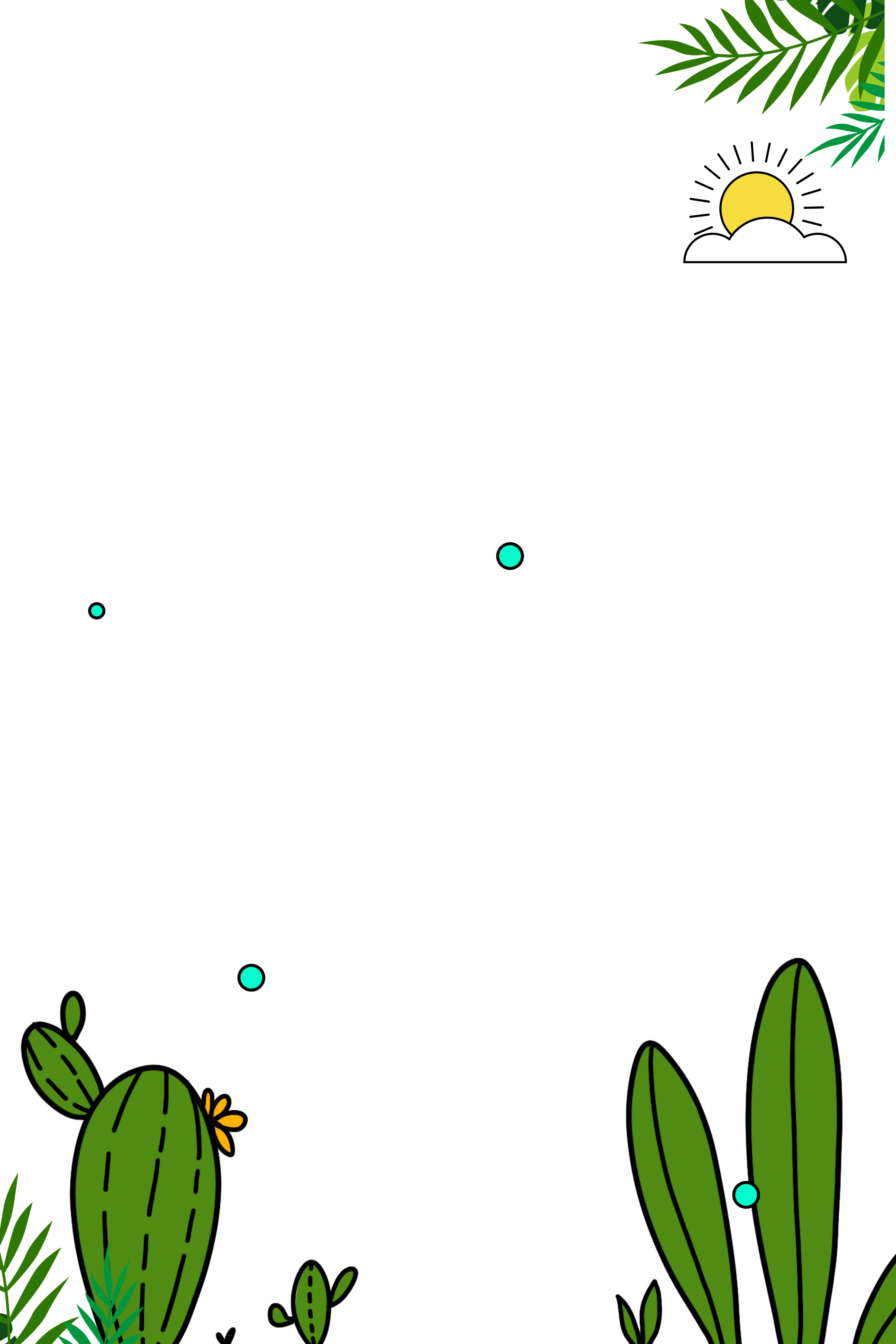 E
M
B
Insert the Subtitle of Your Presentation
REPORT : GGSLIDE.COM
TIME : 20XX
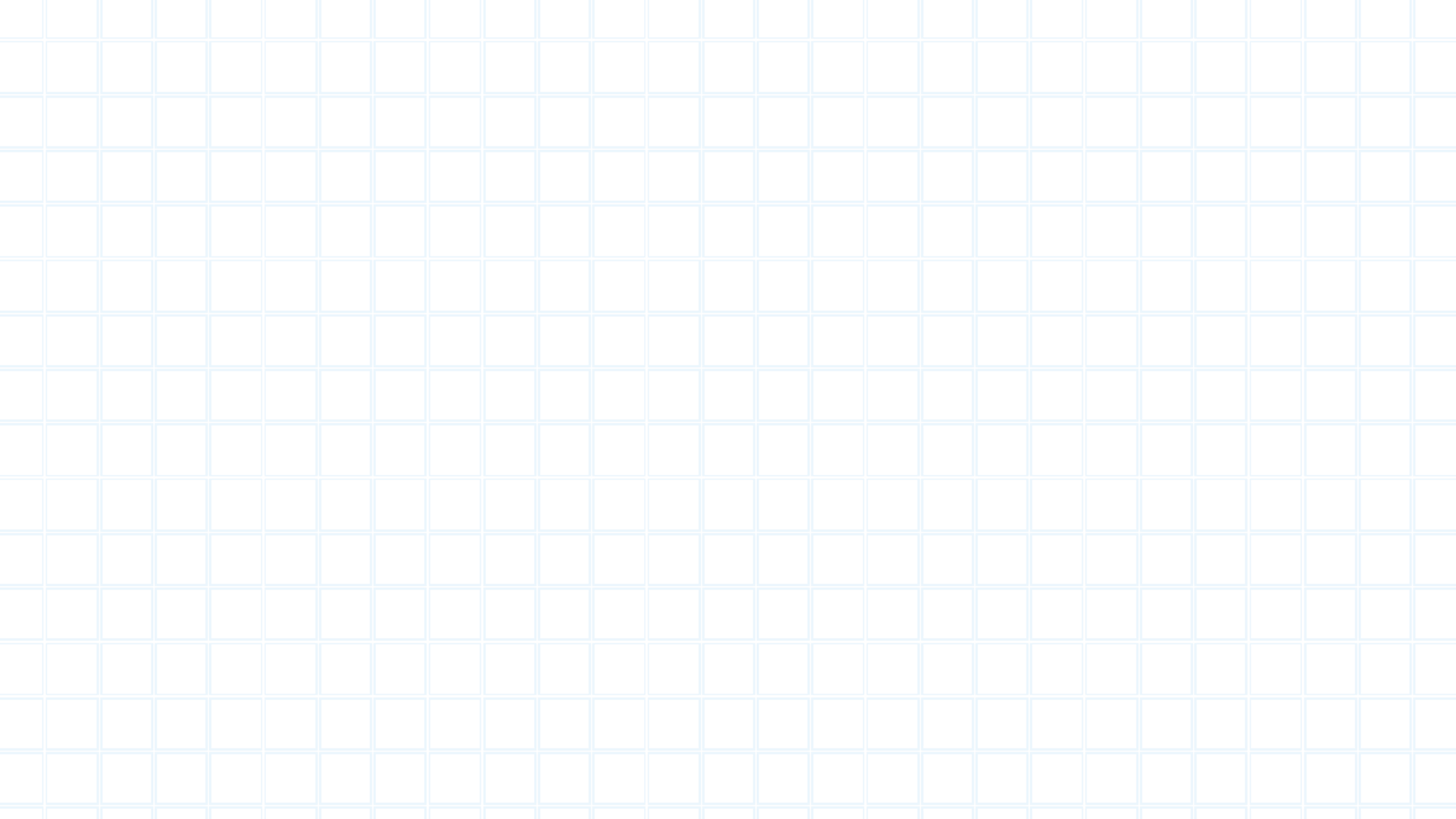 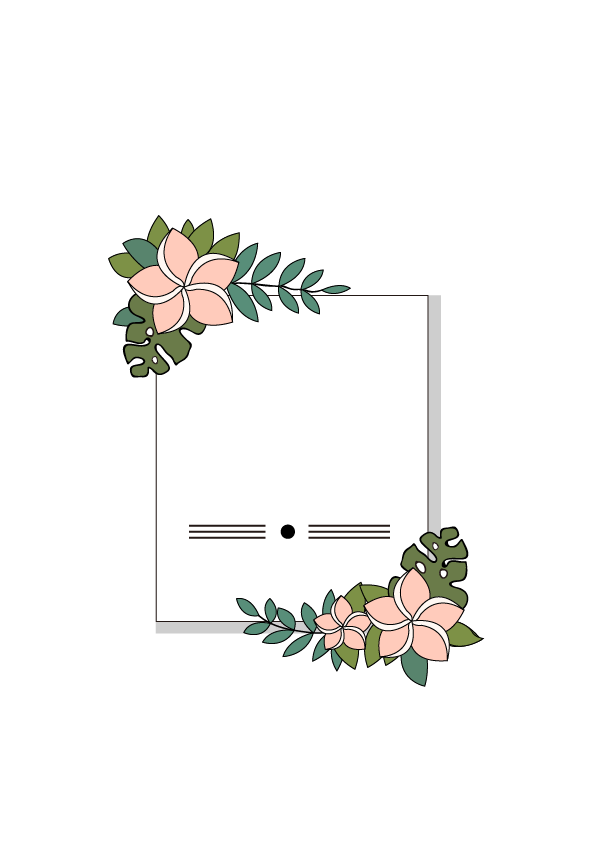 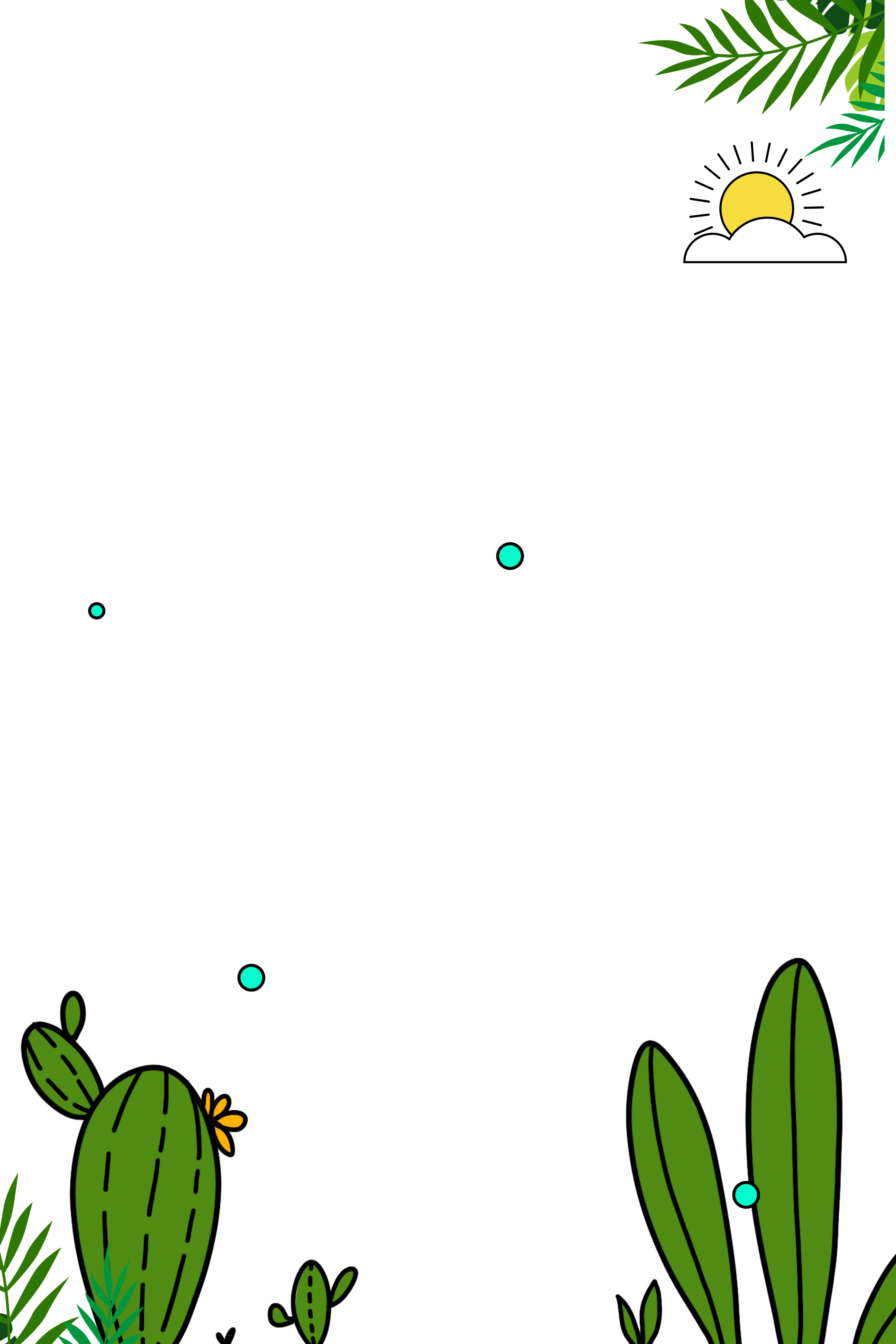 01 Add title text
ggslide.com
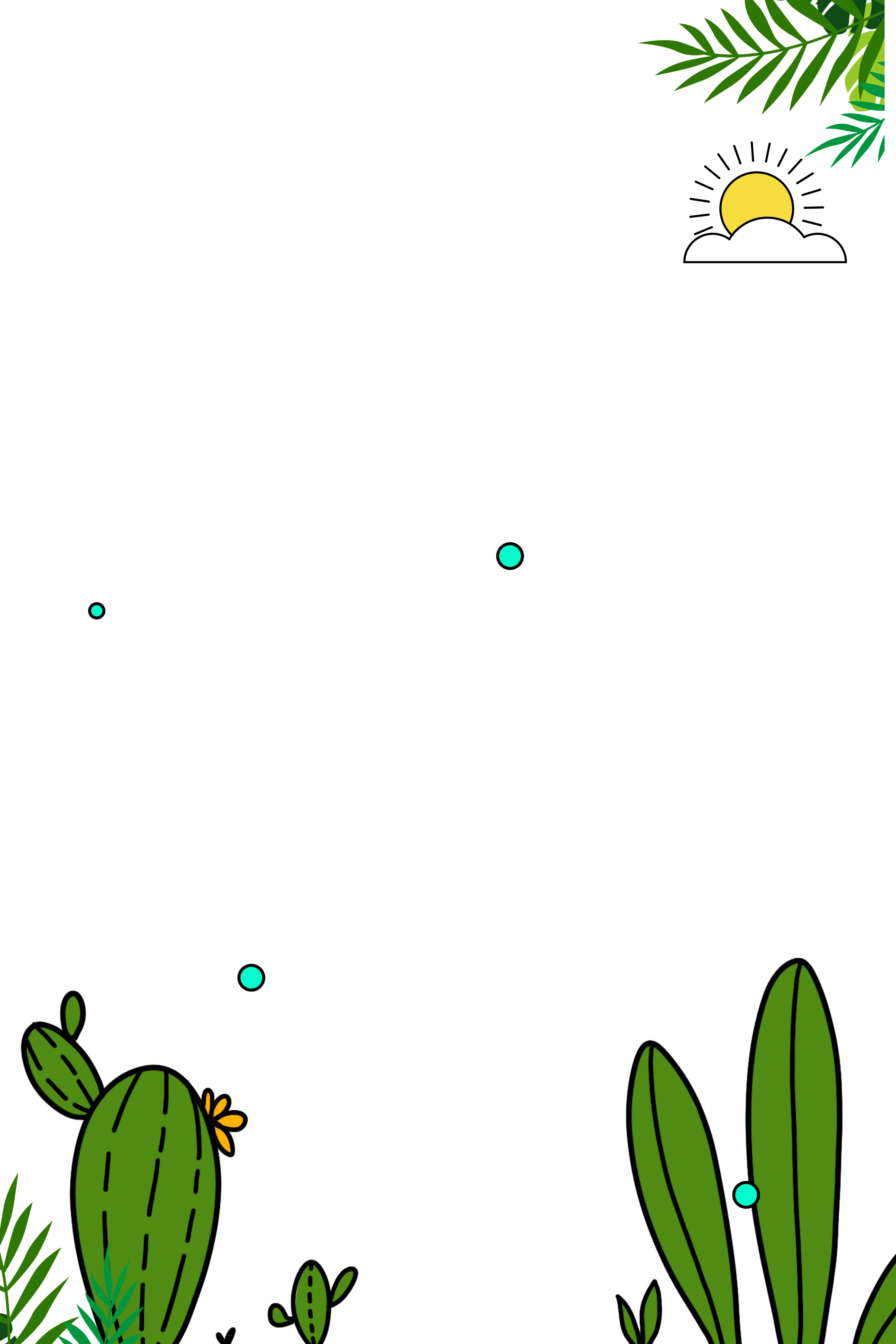 02 Add title text
CONTENTS
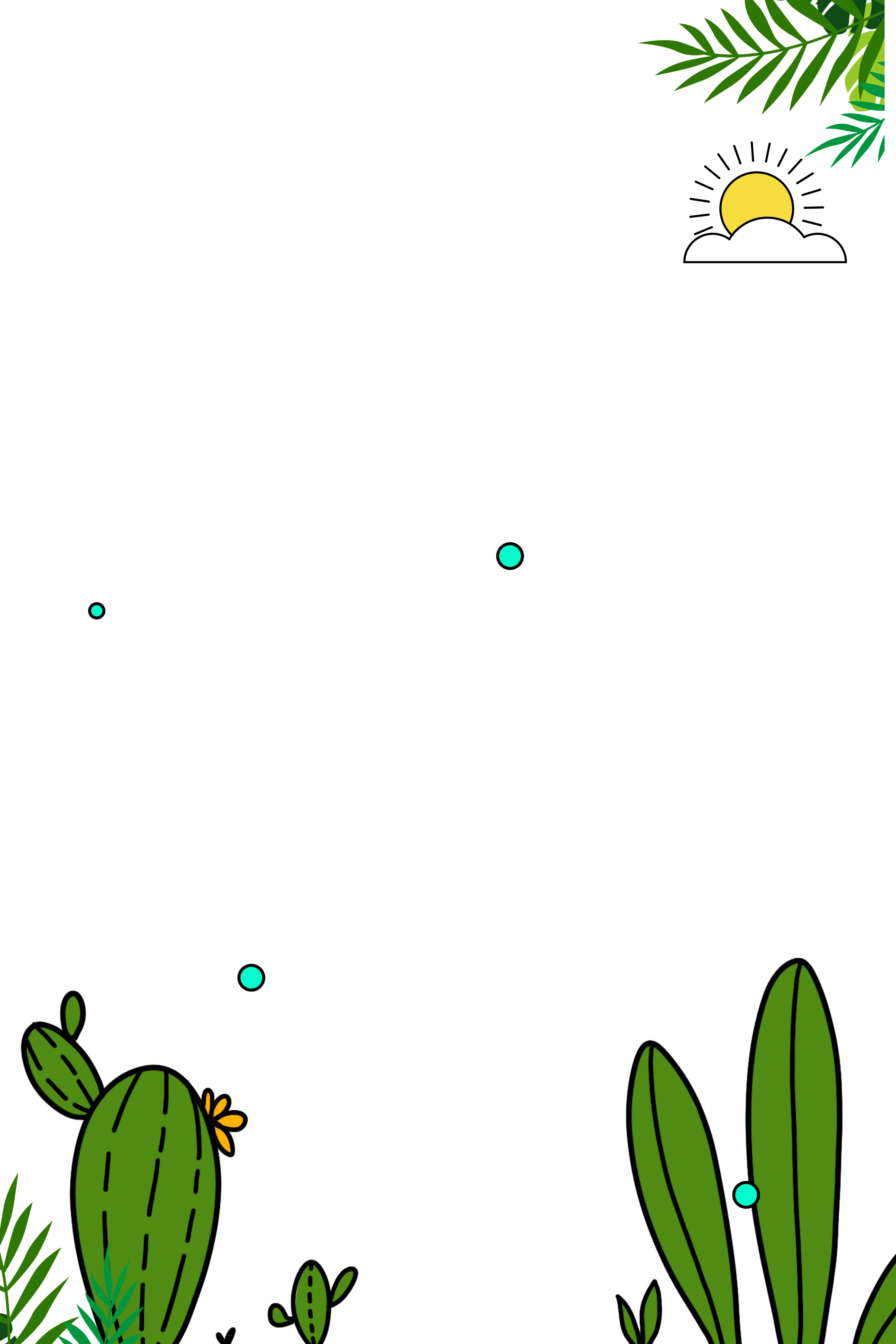 03 Add title text
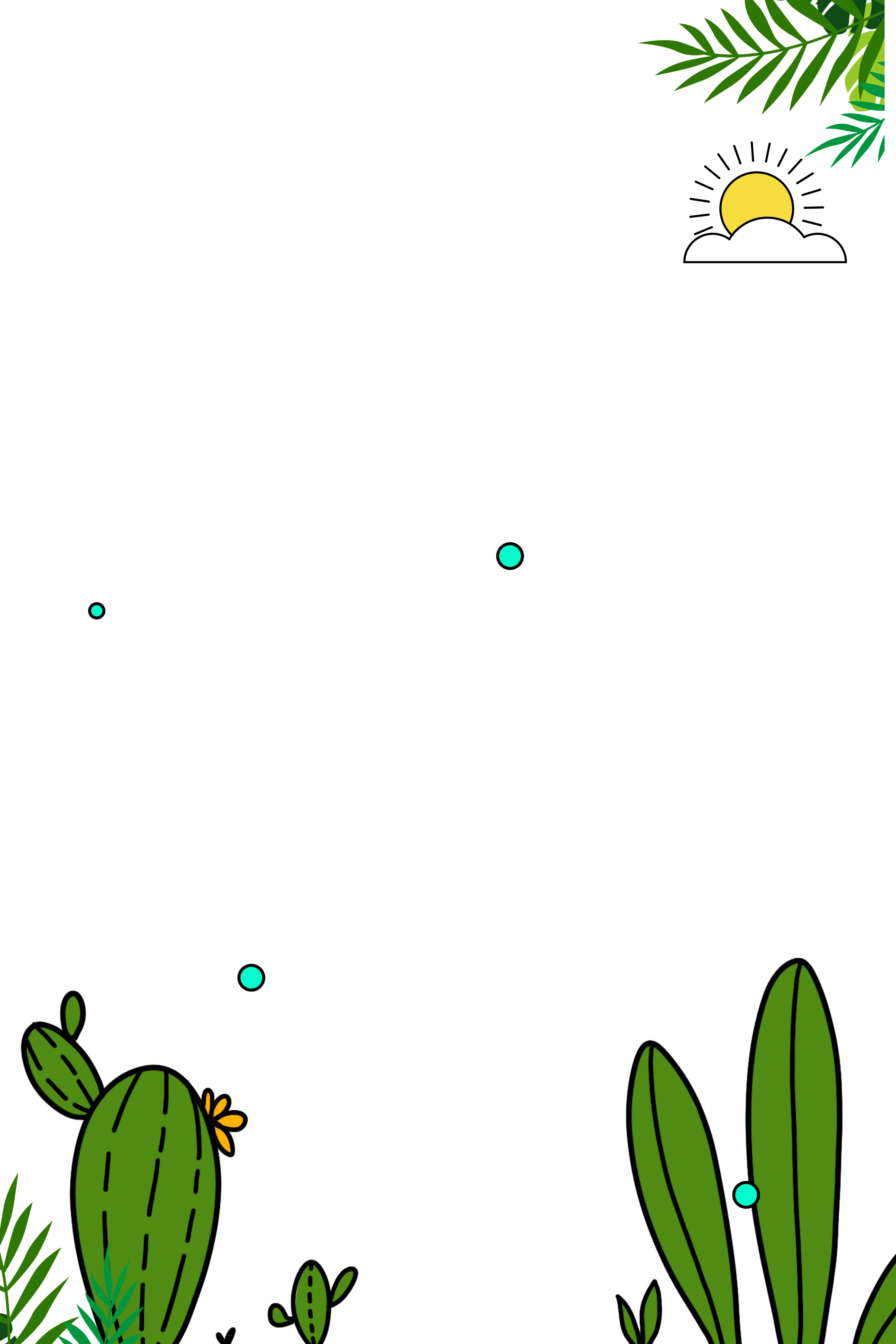 04 Add title text
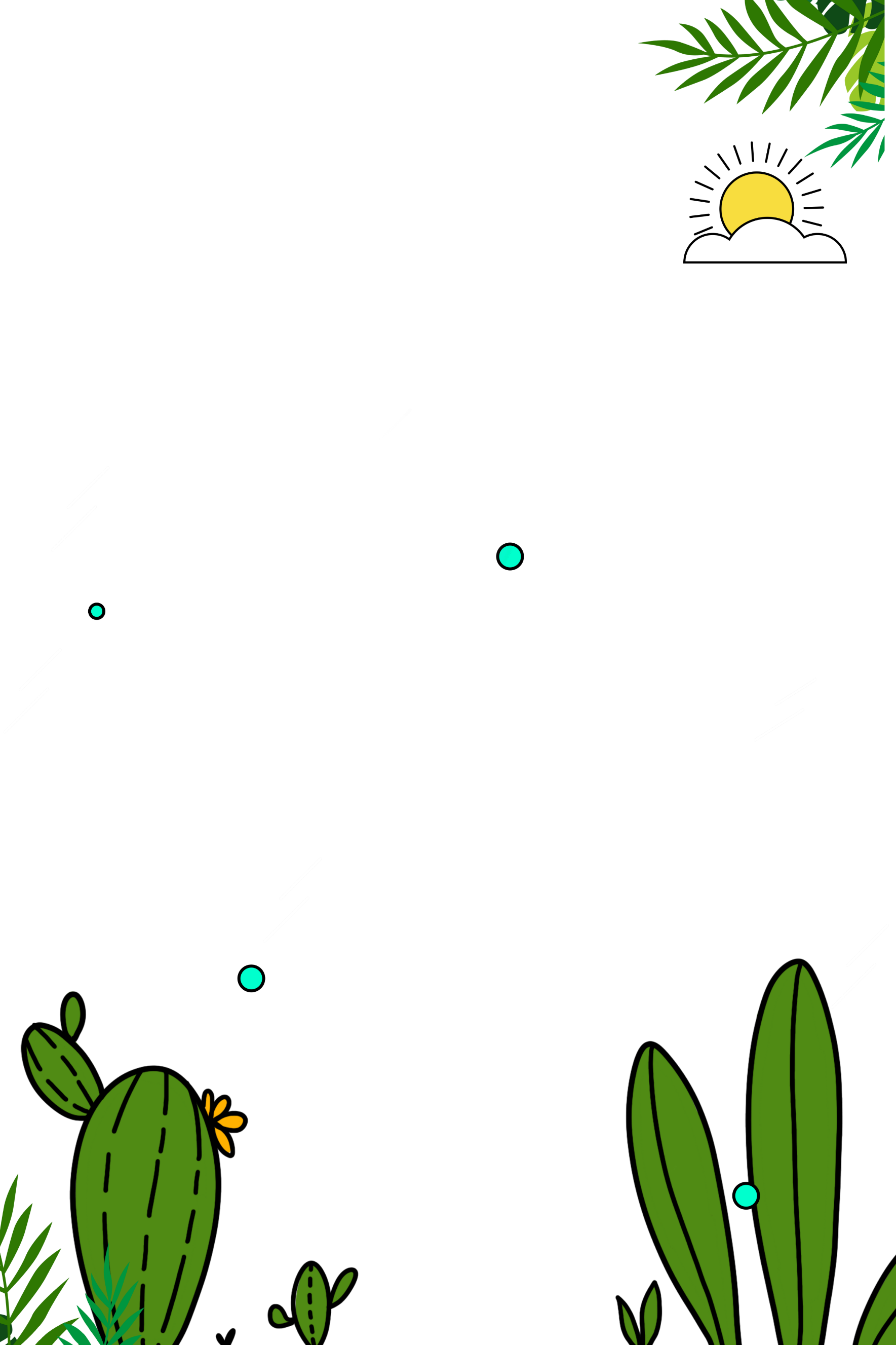 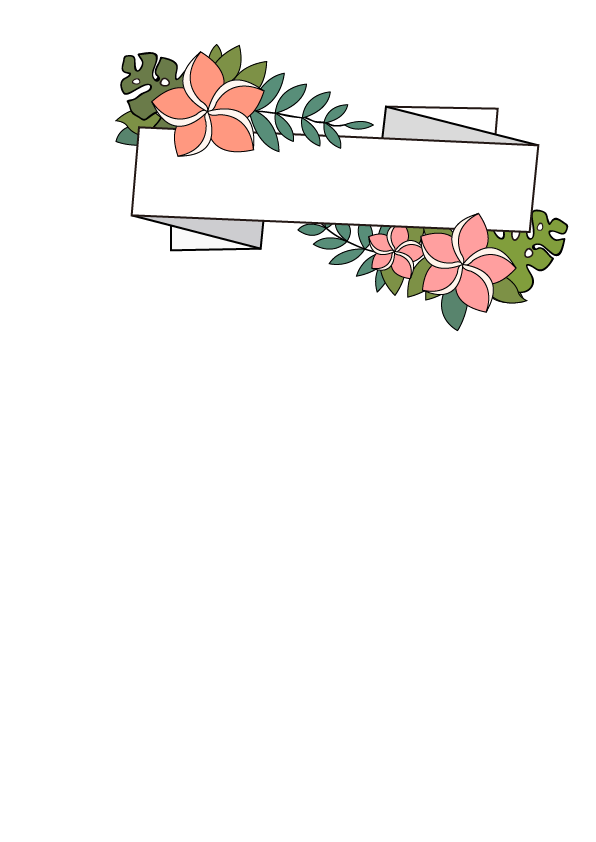 ggslide.com
01 Add title text
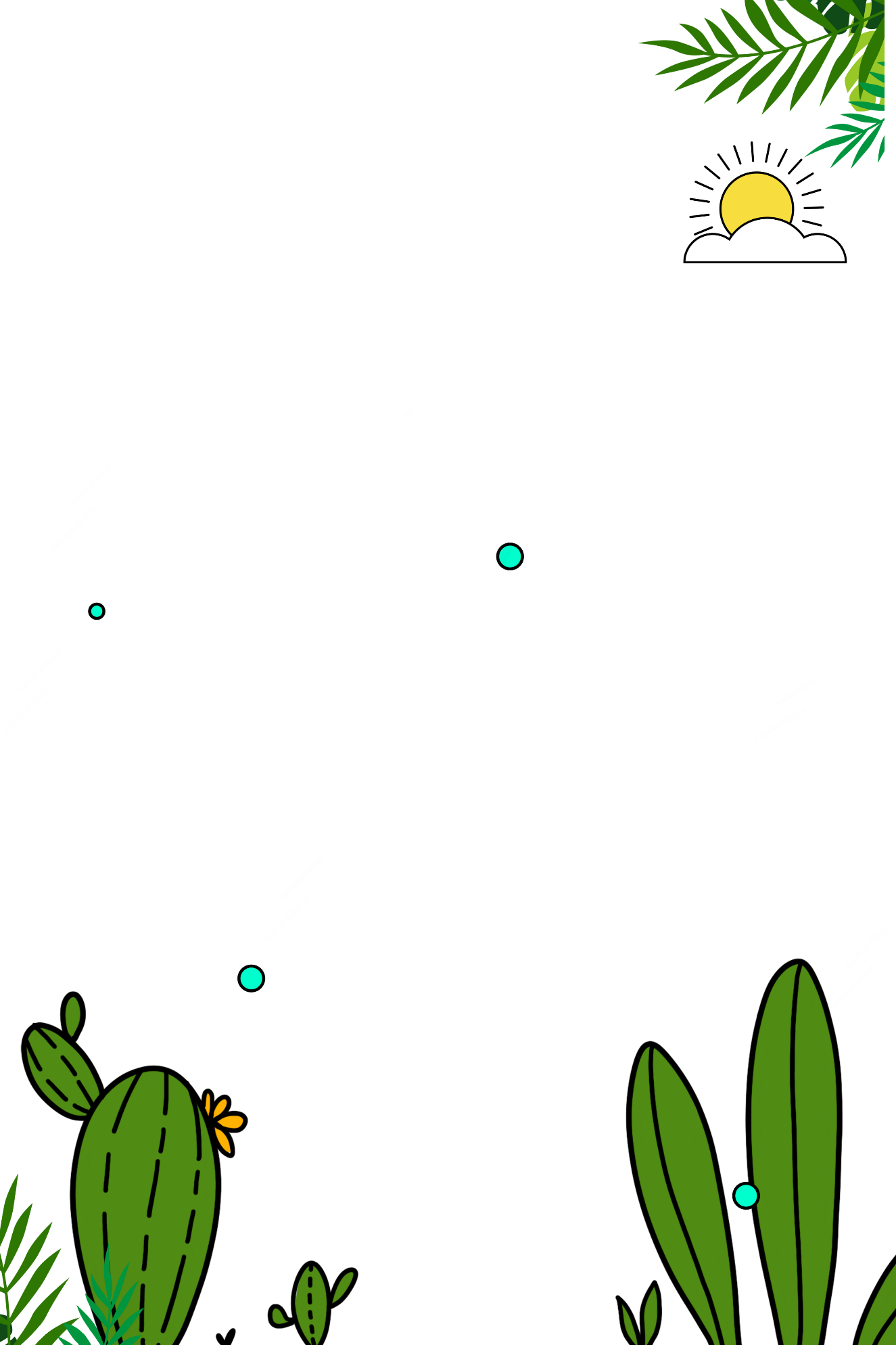 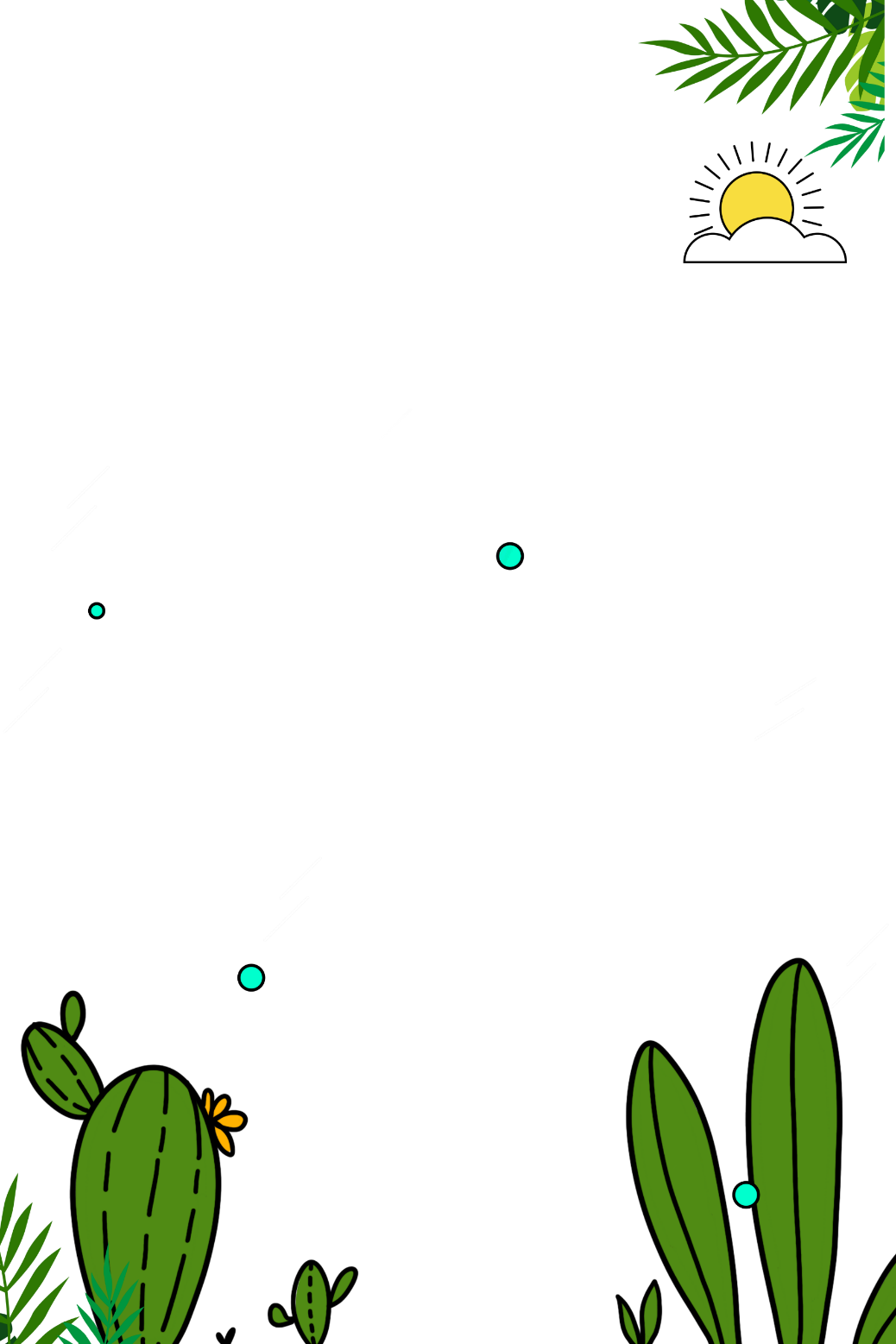 Add title text
Click here to add content, content to match the title.
Click here to add content, content to match the title.
Click here to add content, content to match the title.
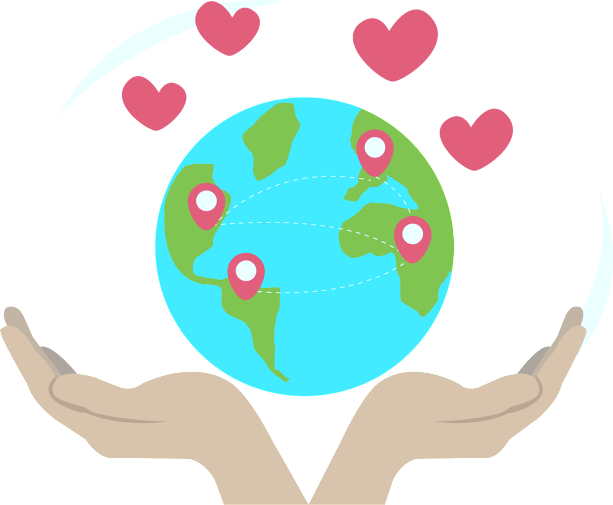 Click here to add content, content to match the title.
Click here to add content, content to match the title.
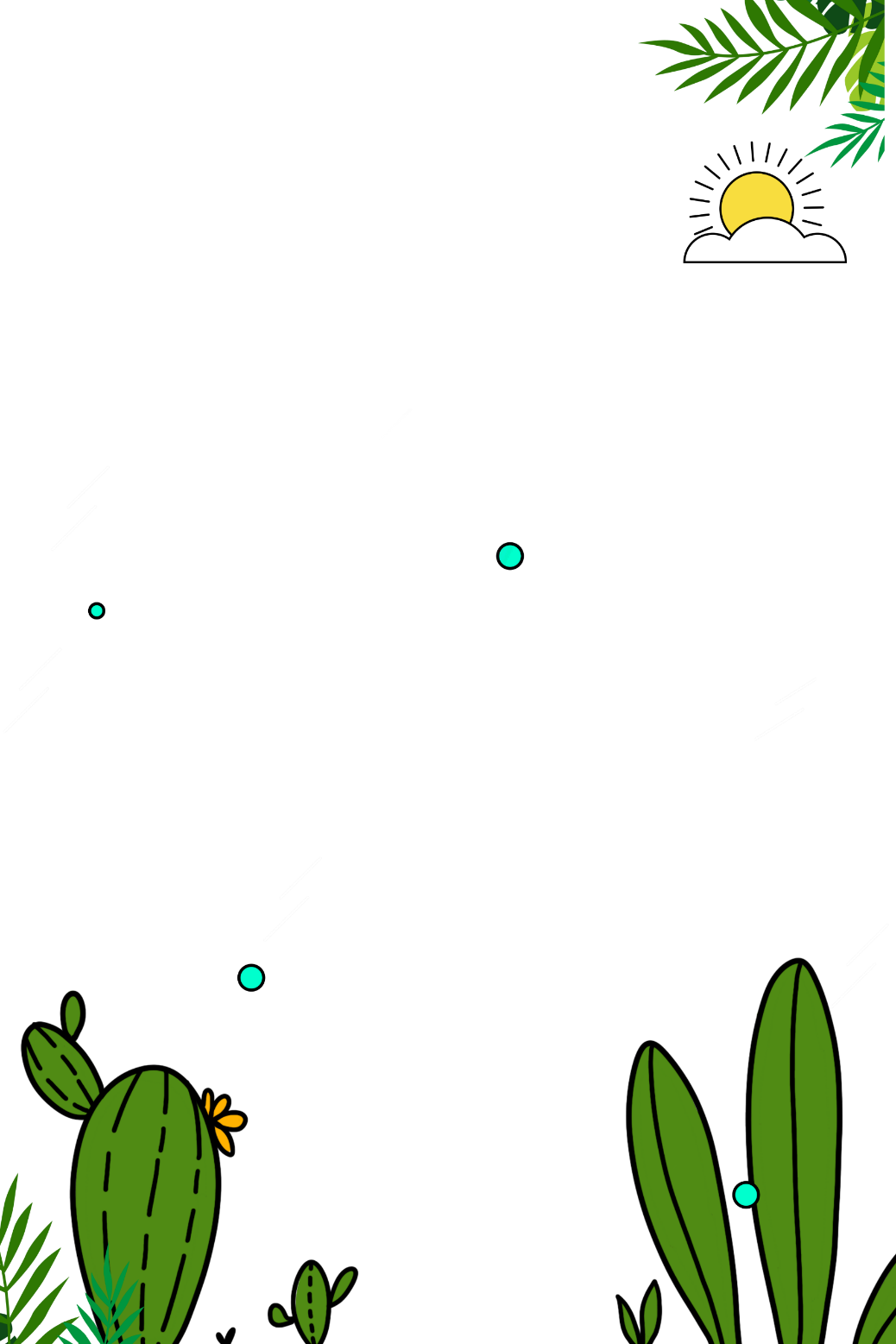 Add title text
Add title text
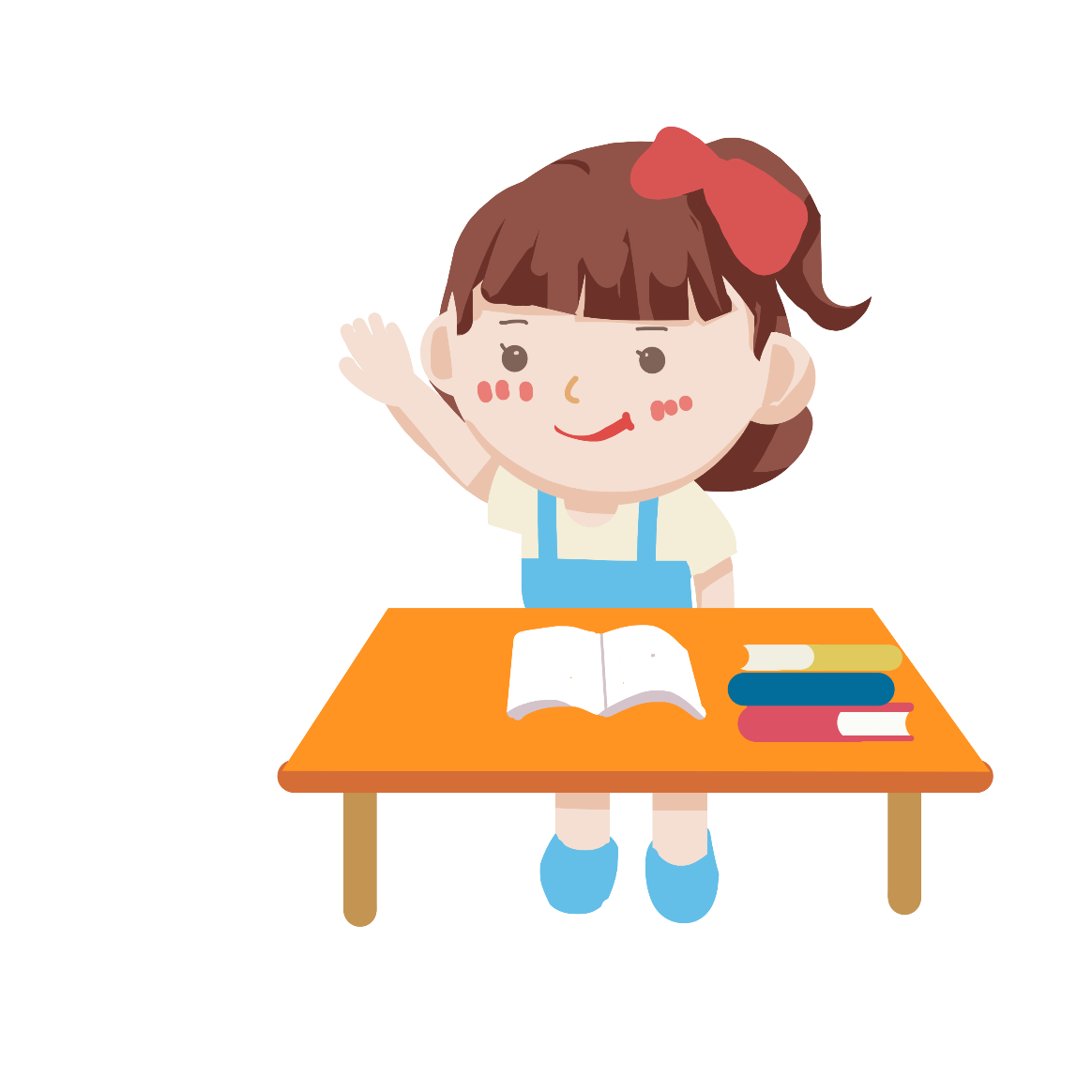 Click here to add content, content to match the title. 
Click here to add content, content to match the title.
PPT模板 http://www.ggslide.com/moban/
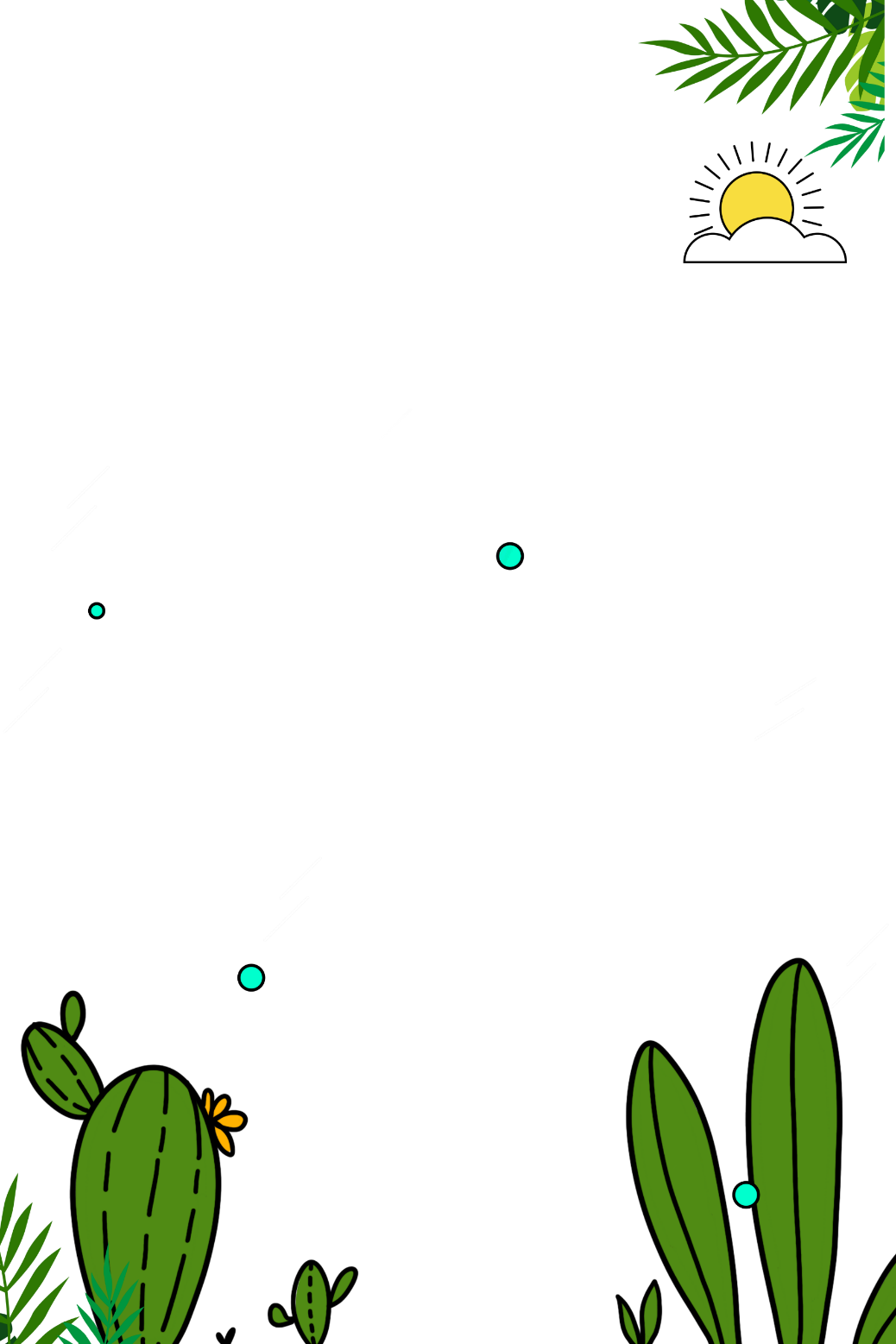 Add title text
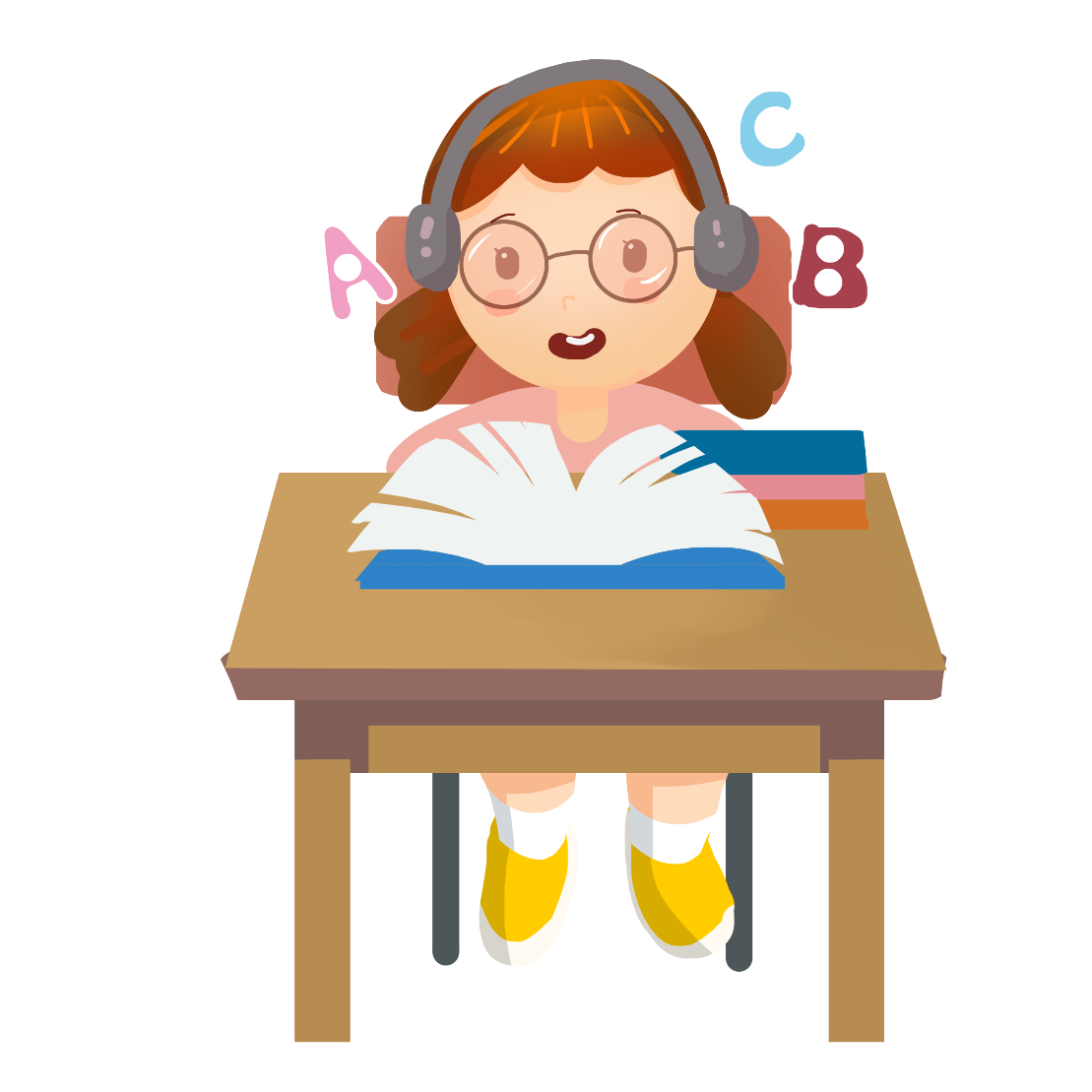 Add title text
Click here to add content, content to match the title. 
Click here to add content, content to match the title.
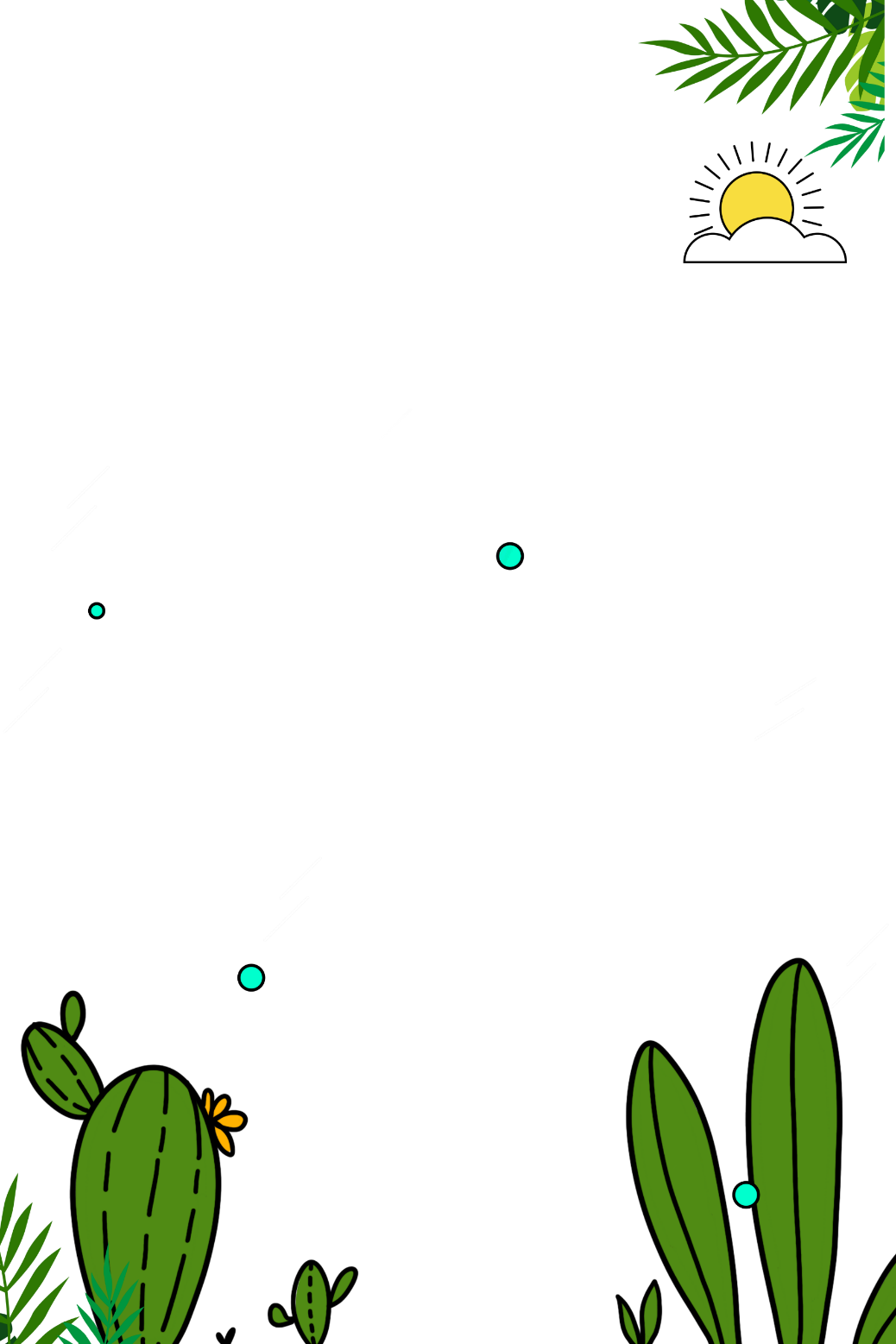 Add title text
Add title text
Click here to add content, content to match the title. 
Click here to add content, content to match the title.
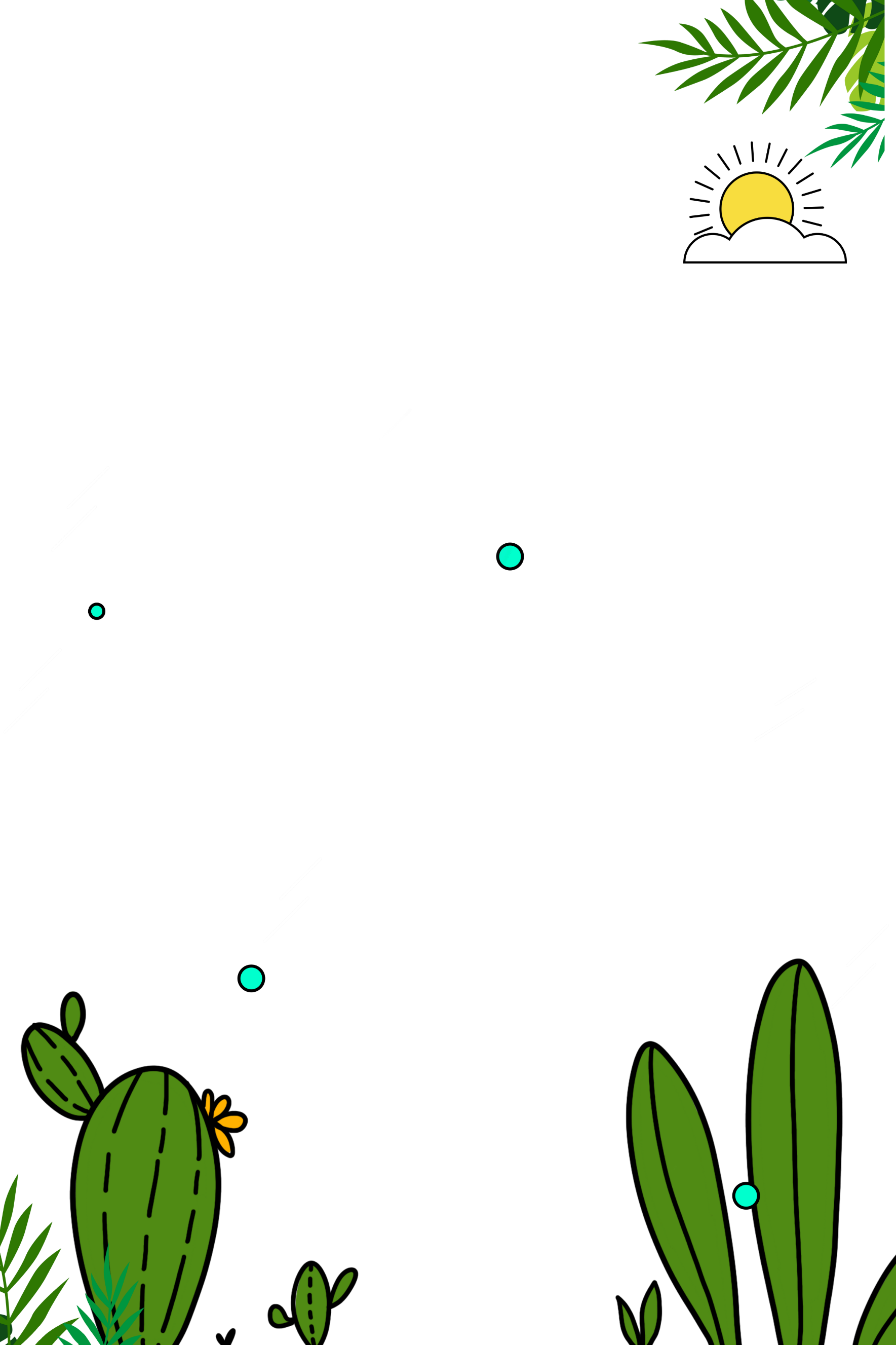 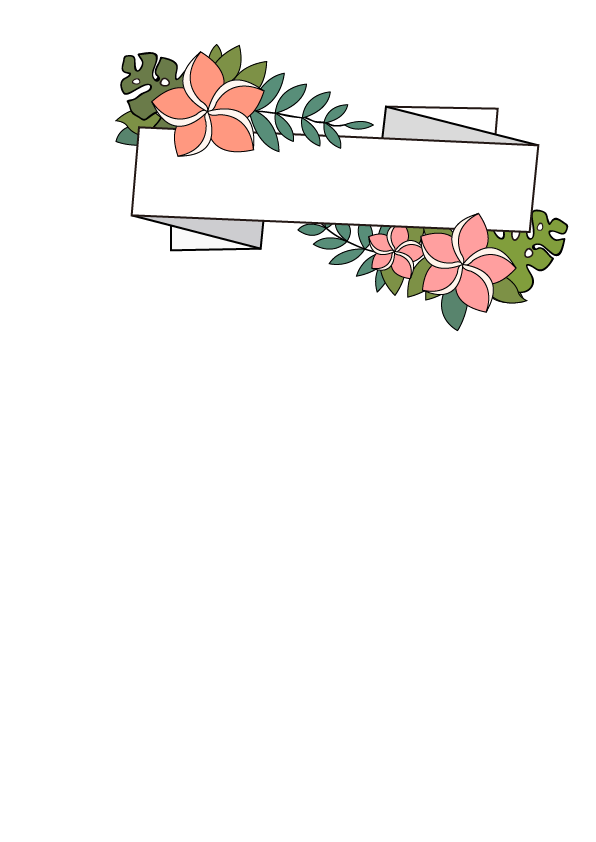 ggslide.com
02 Add title text
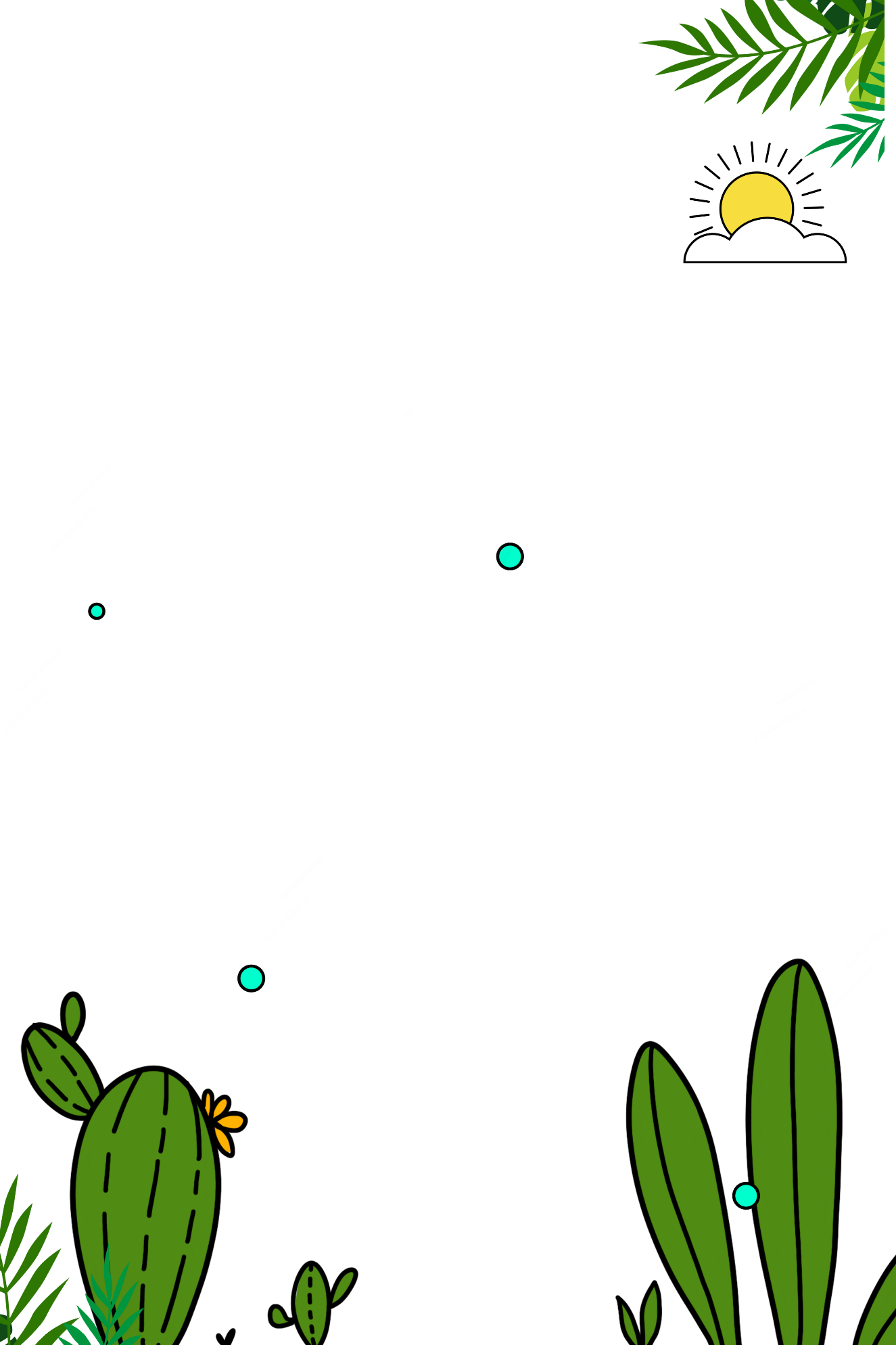 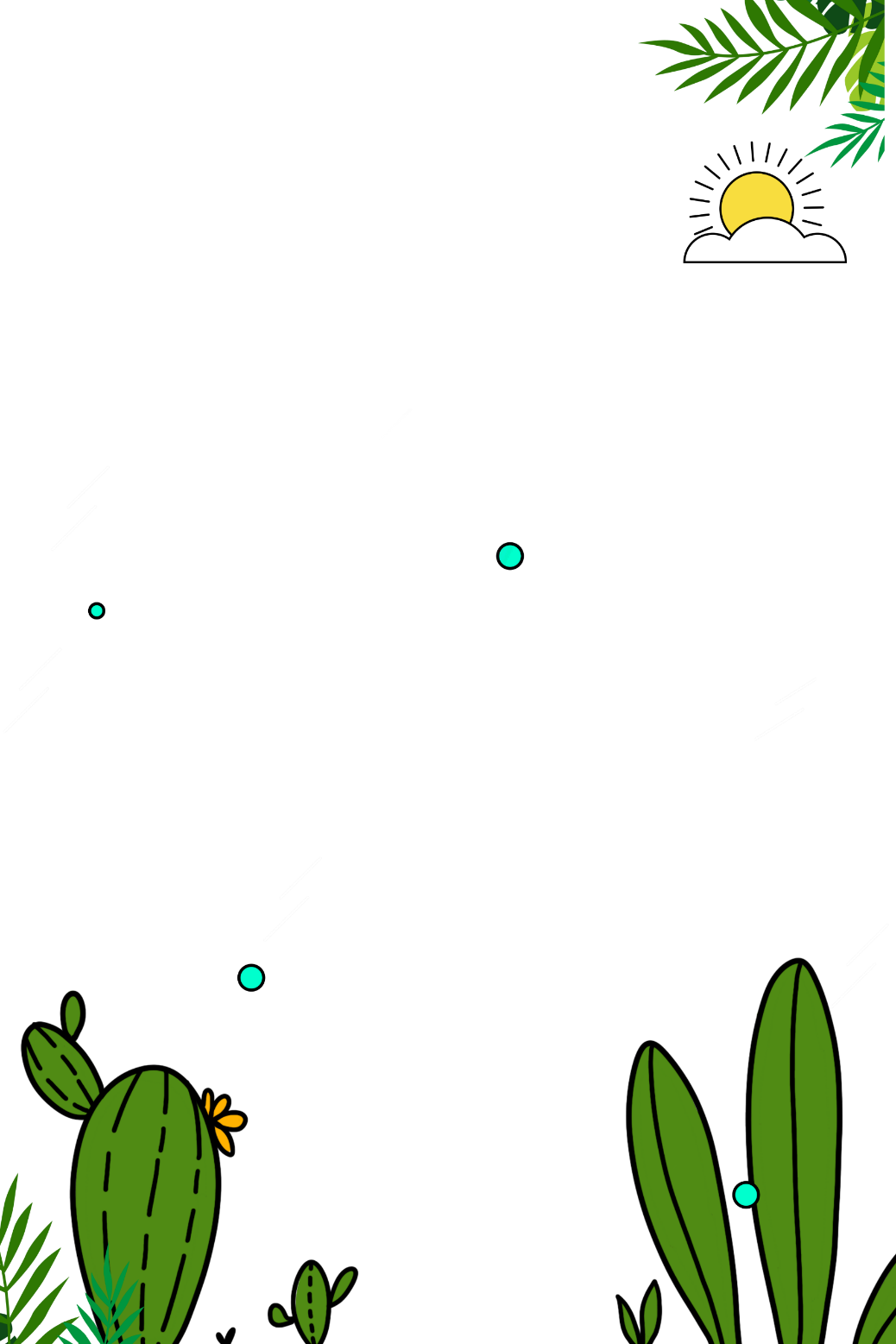 Add title text
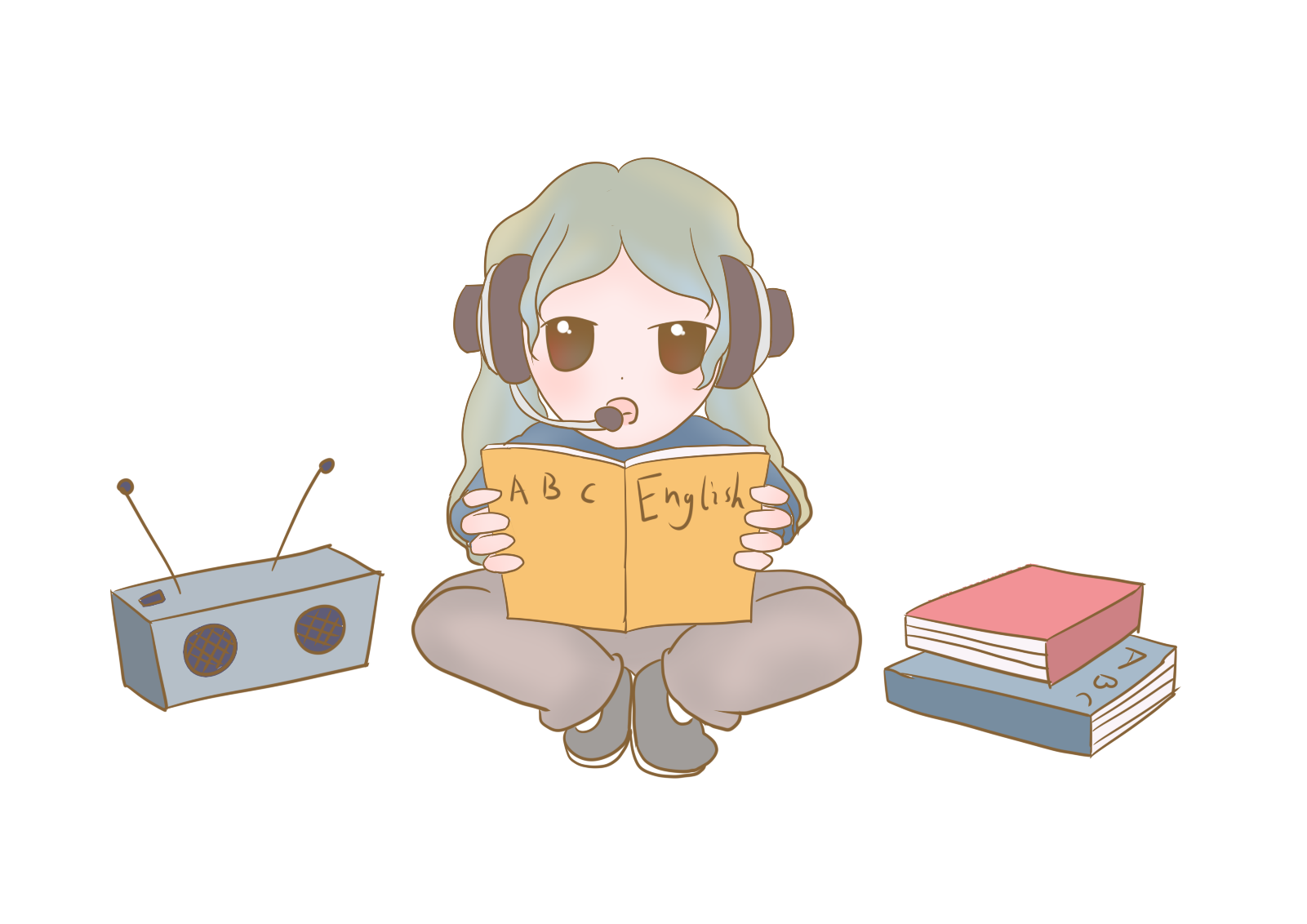 Click here to add content, content to match the title. 
Click here to add content, content to match the title.
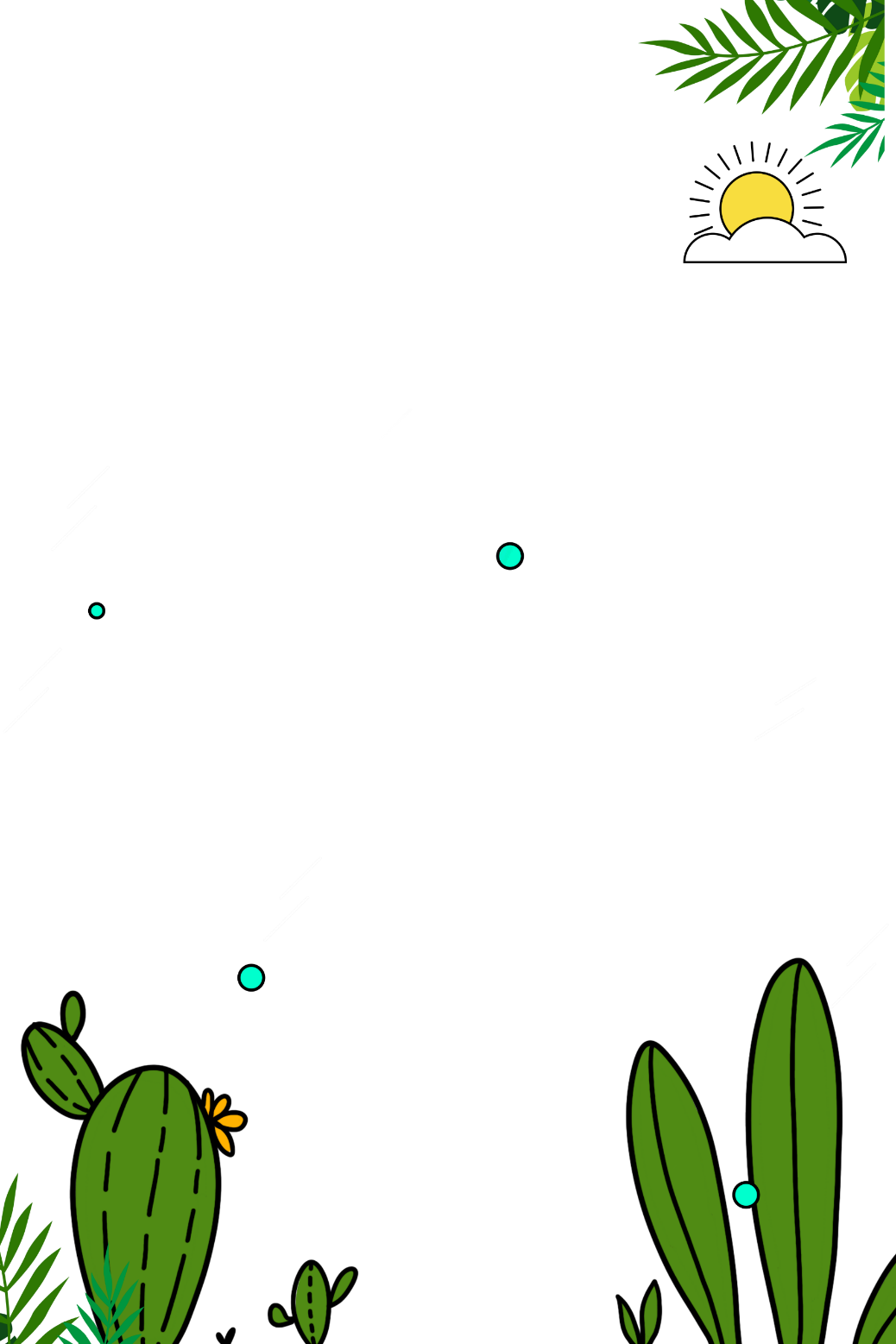 Add title text
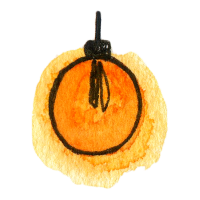 Click here to add content, content to match the title.
Click here to add content, content to match the title.
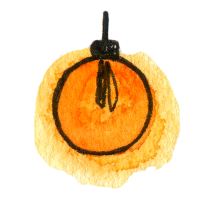 Click here to add content, content to match the title.
Click here to add content, content to match the title.
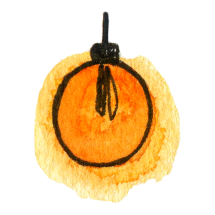 Click here to add content, content to match the title.
Click here to add content, content to match the title.
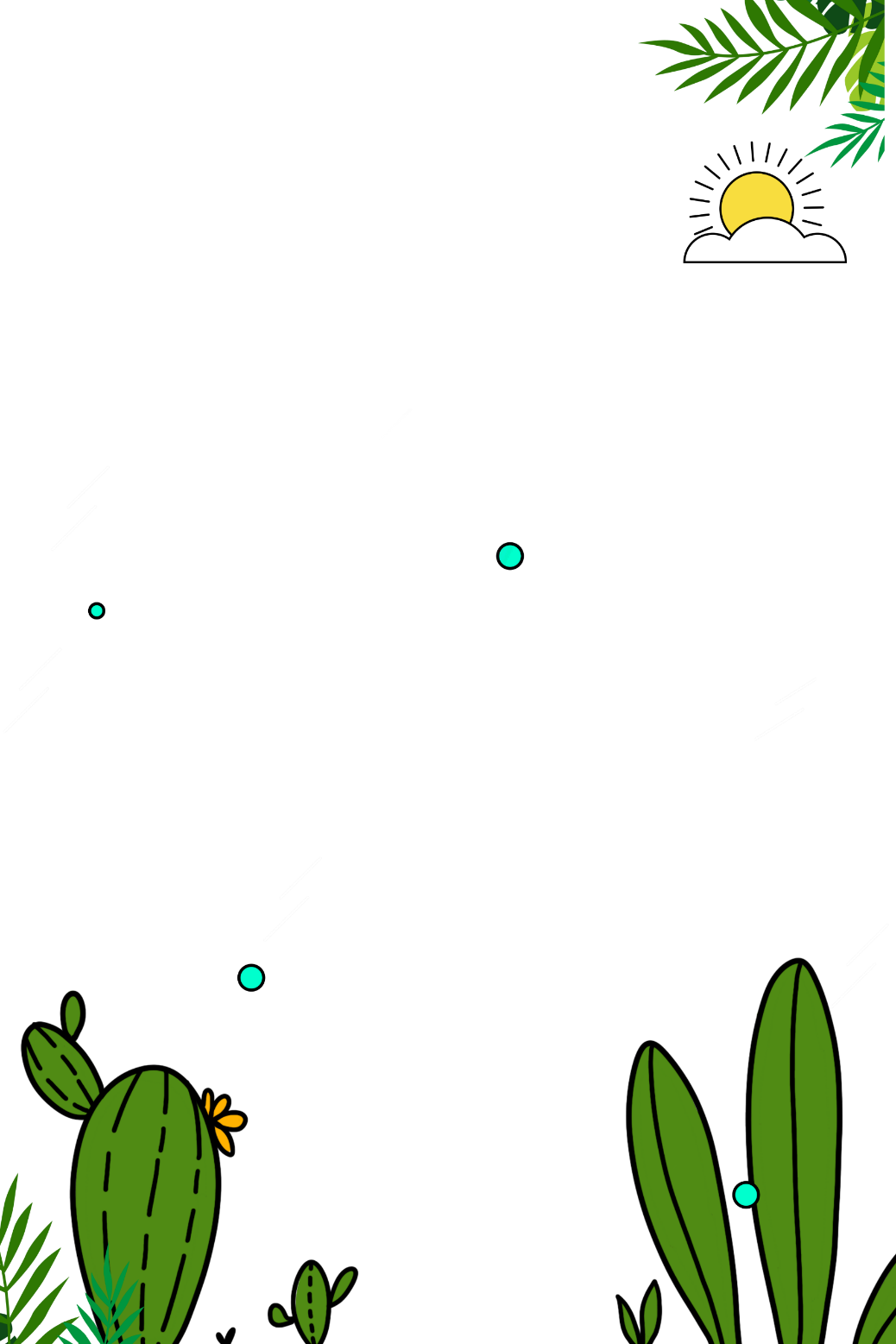 Add title text
Add title text
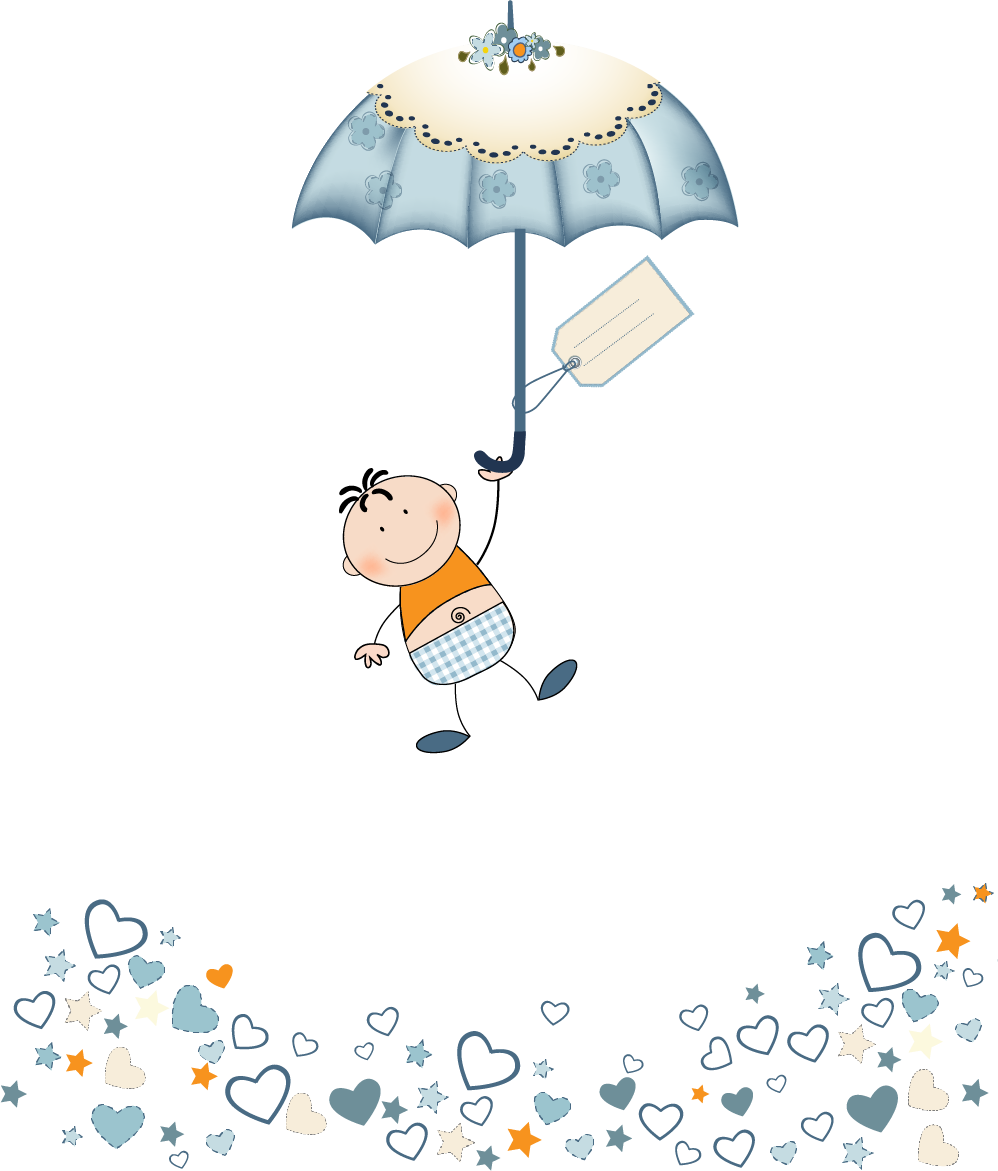 Click here to add content, content to match the title. 
Click here to add content, content to match the title.
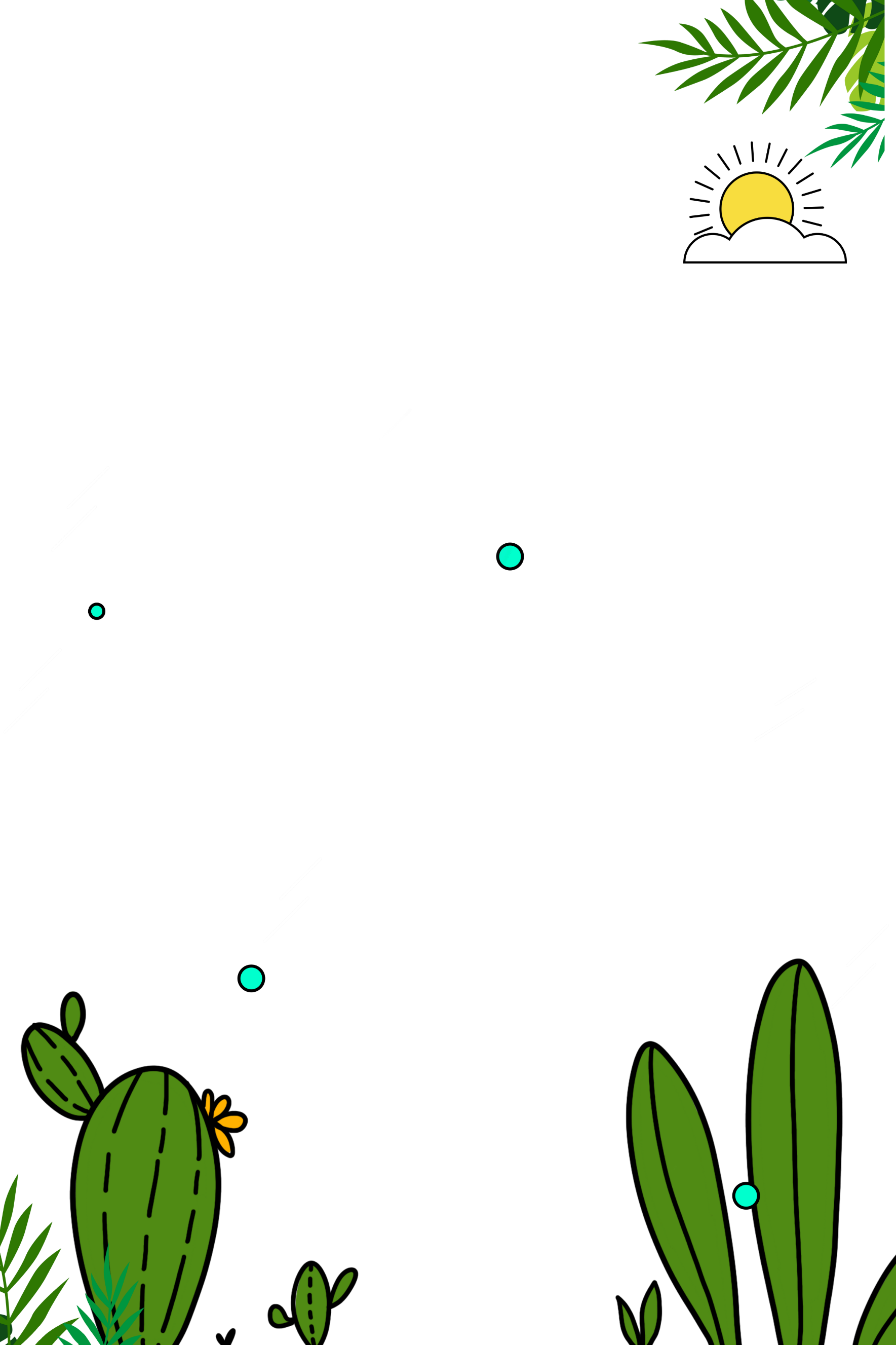 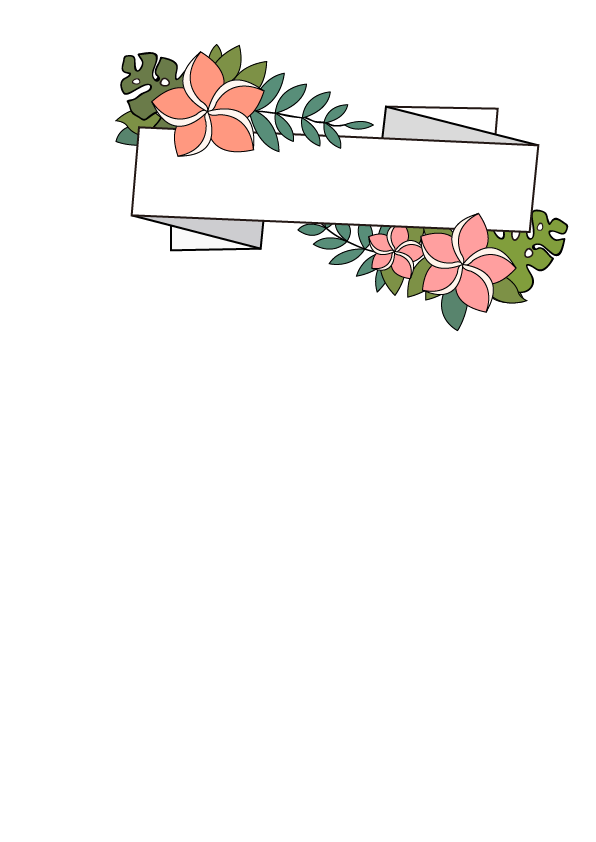 ggslide.com
03 Add title text
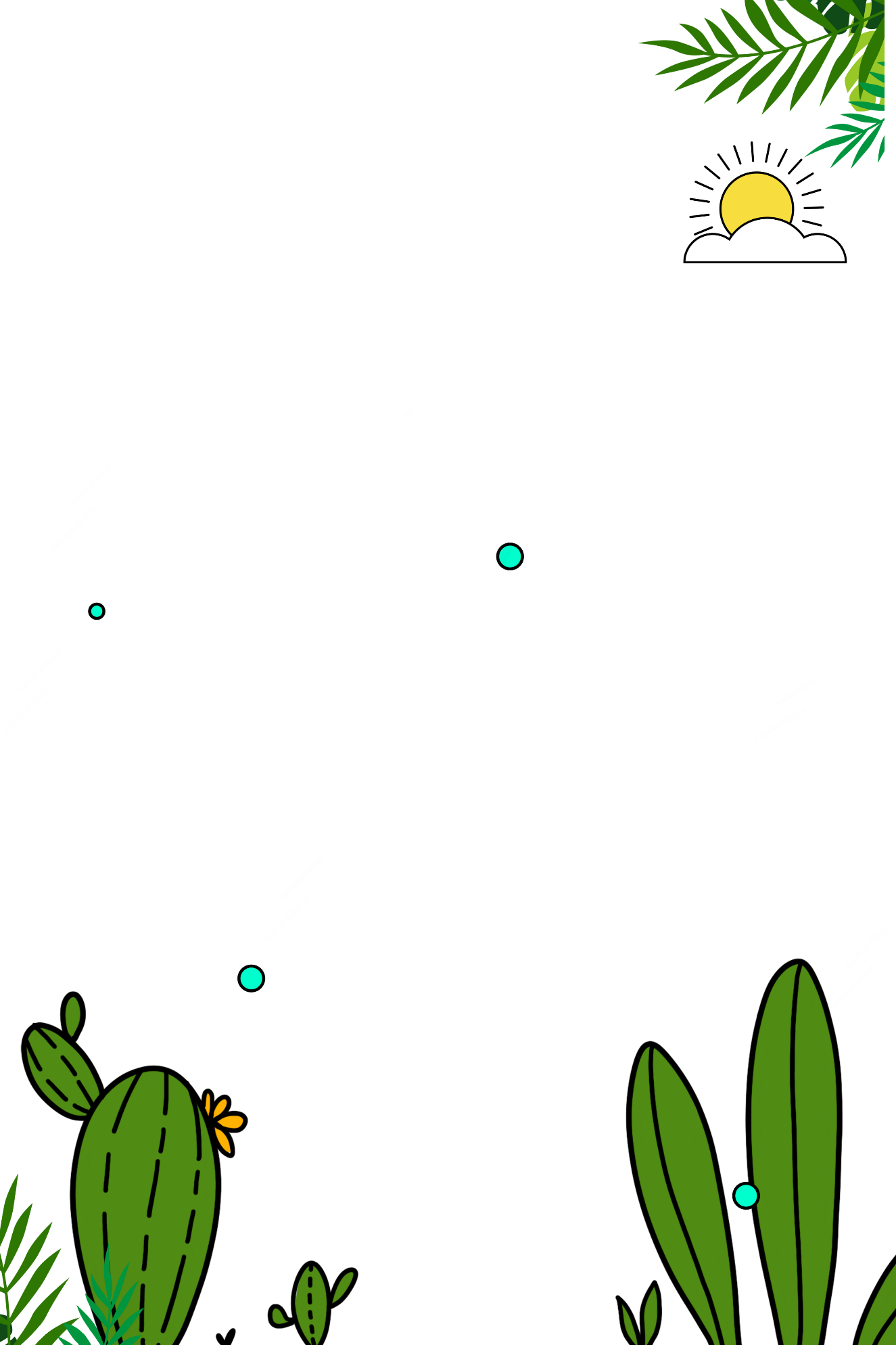 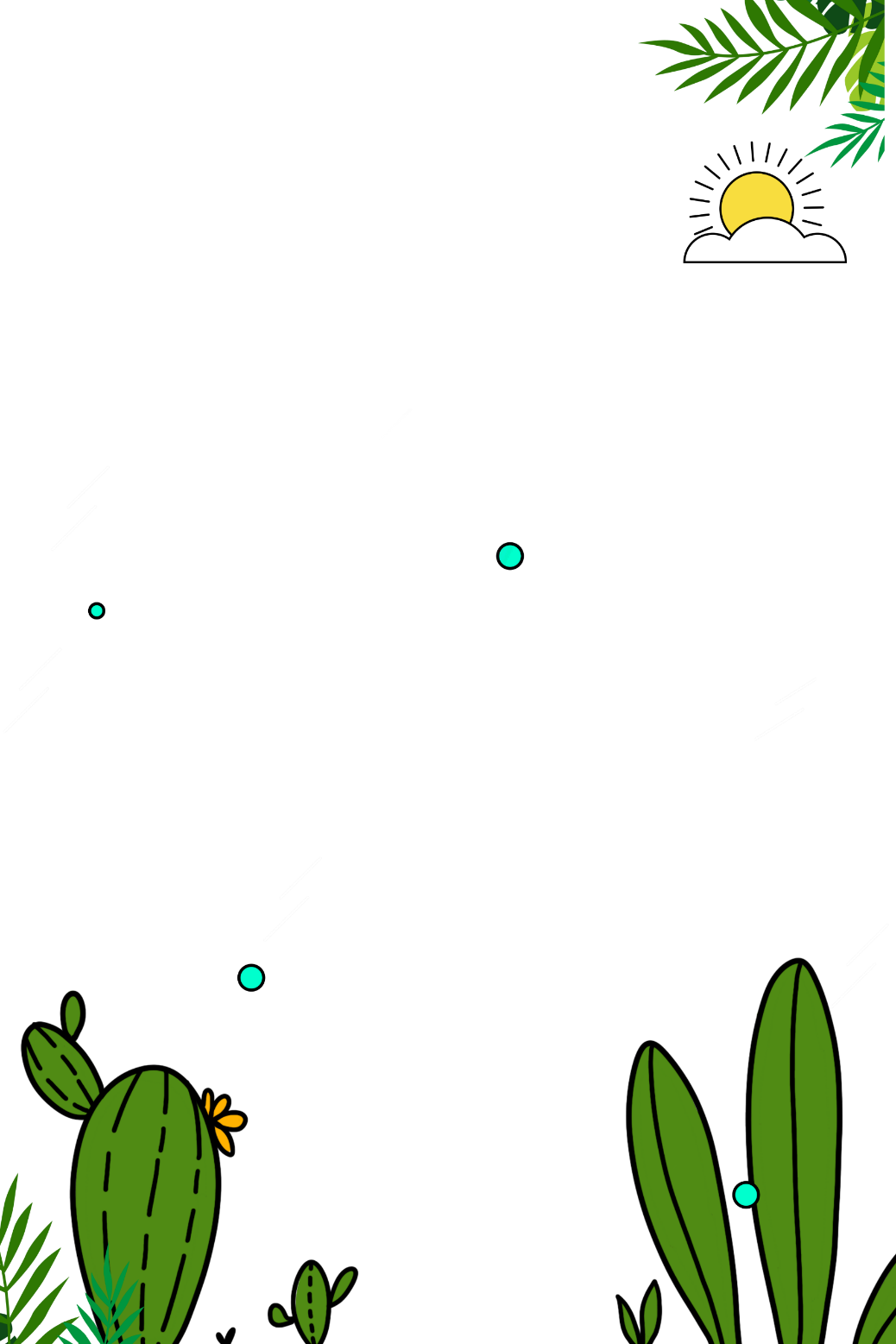 Add title text
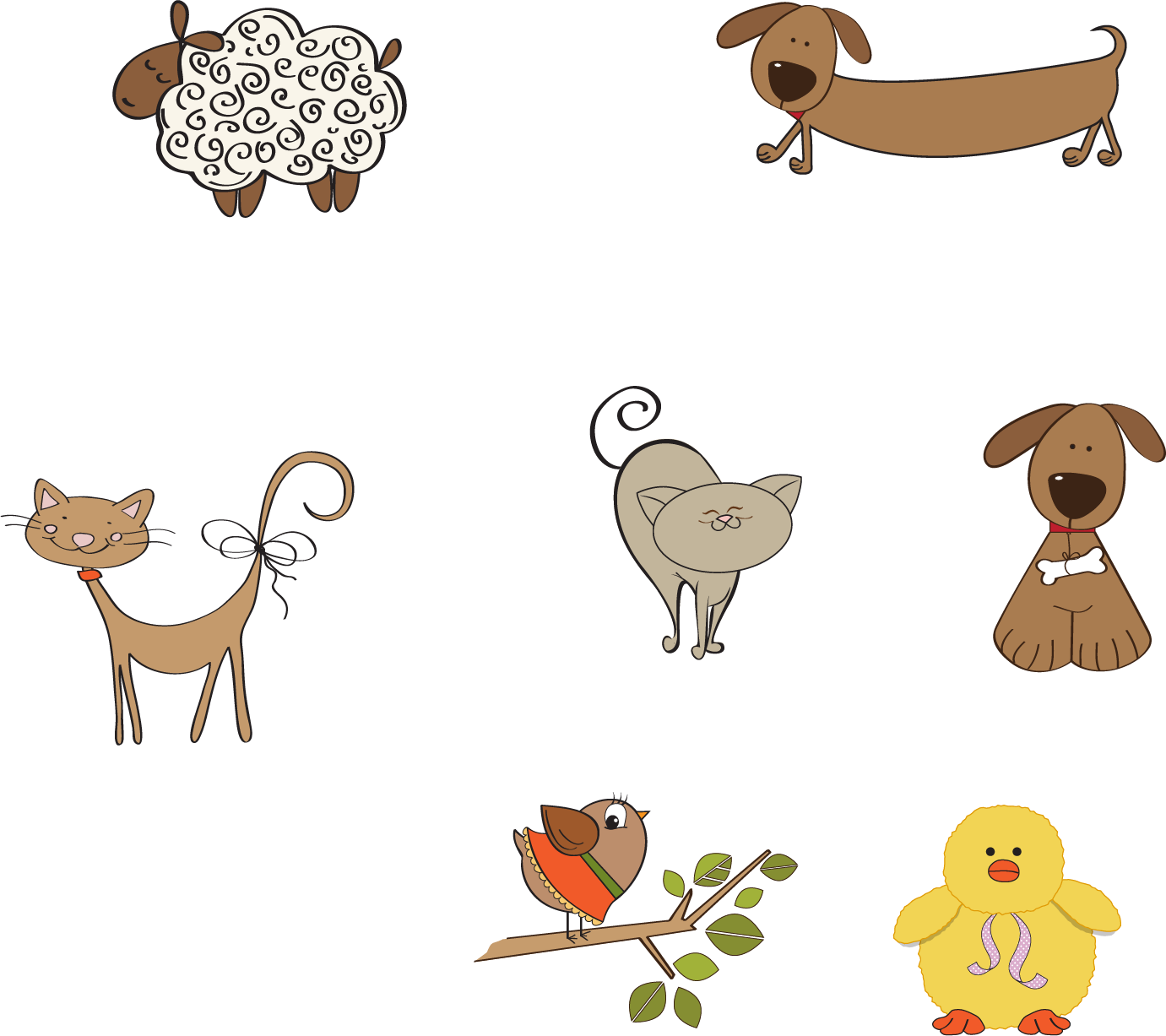 Add title text
Click here to add content, content to match the title. 
Click here to add content, content to match the title. 
Click here to add content, content to match the title.
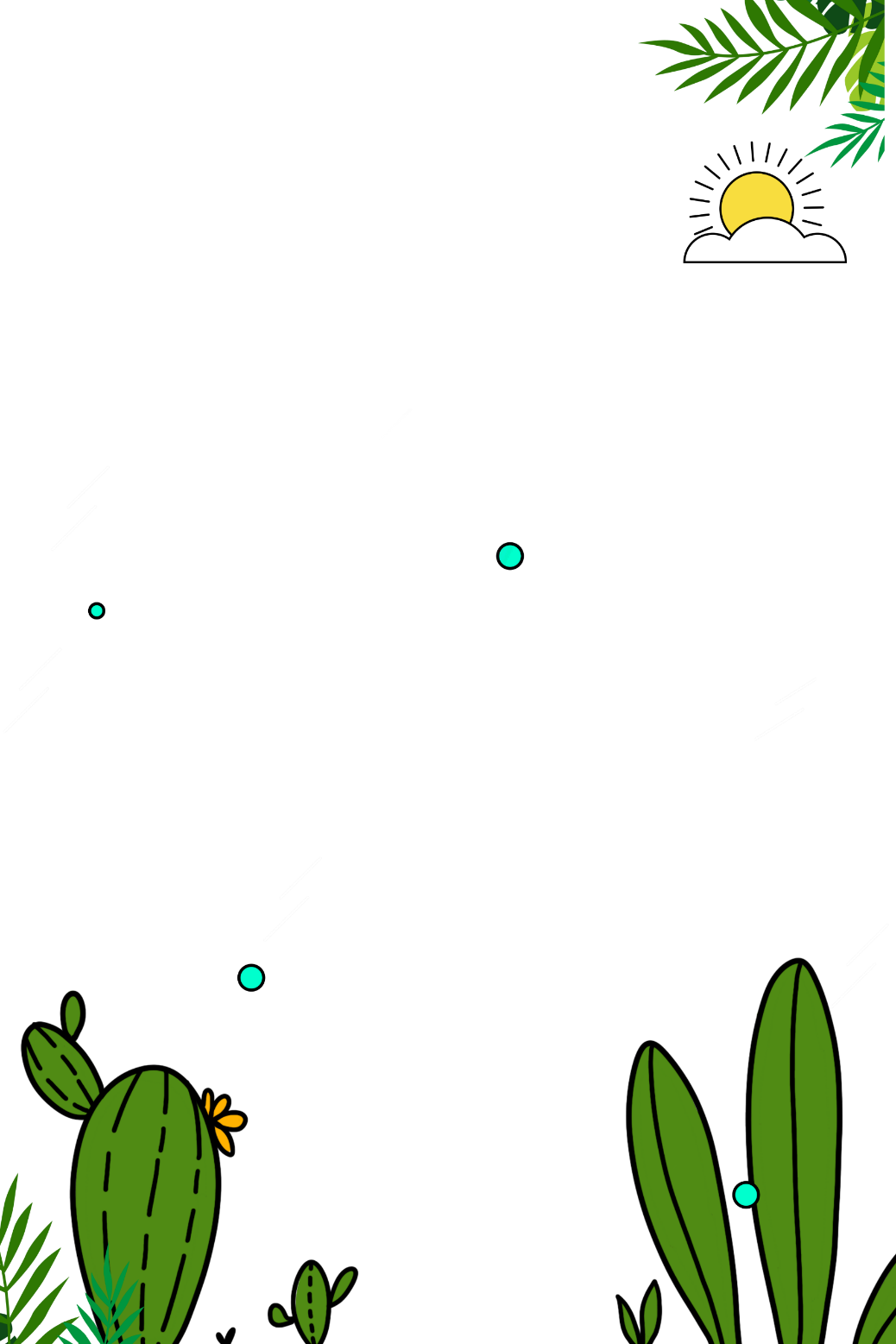 Add title text
Click here to add content, content to match the title. 
Click here to add content, content to match the title. 
Click here to add content, content to match the title.
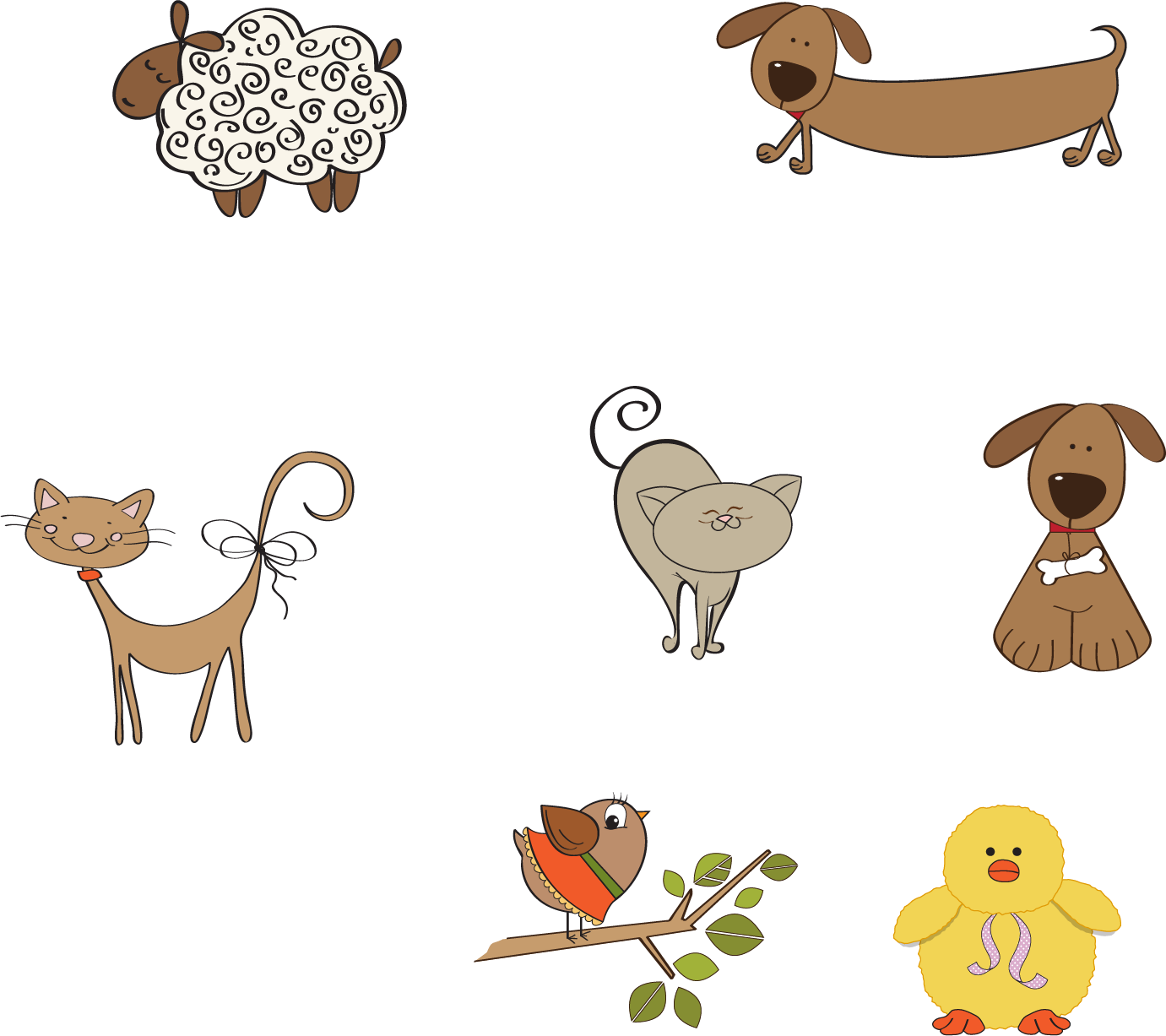 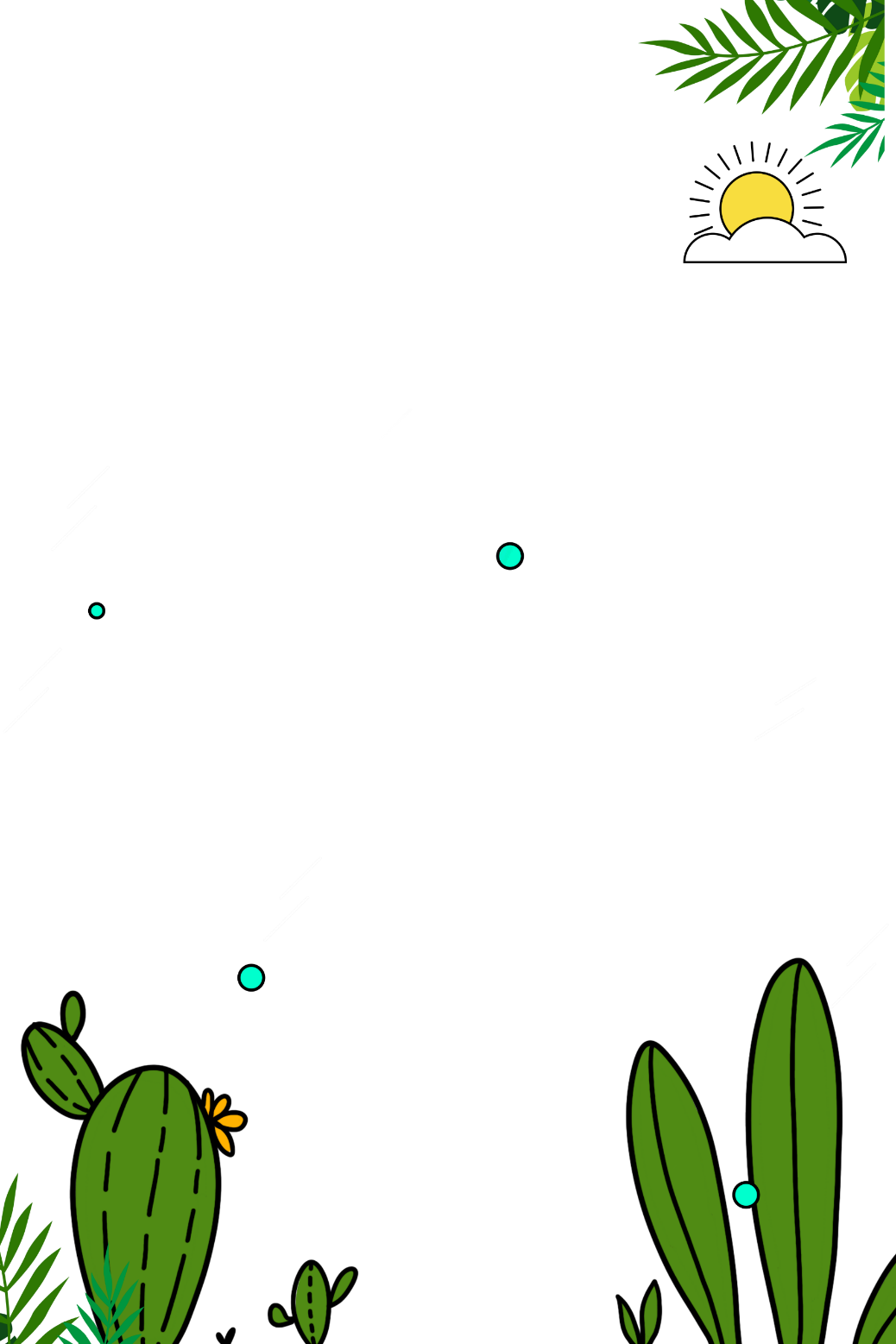 Add title text
Add title text
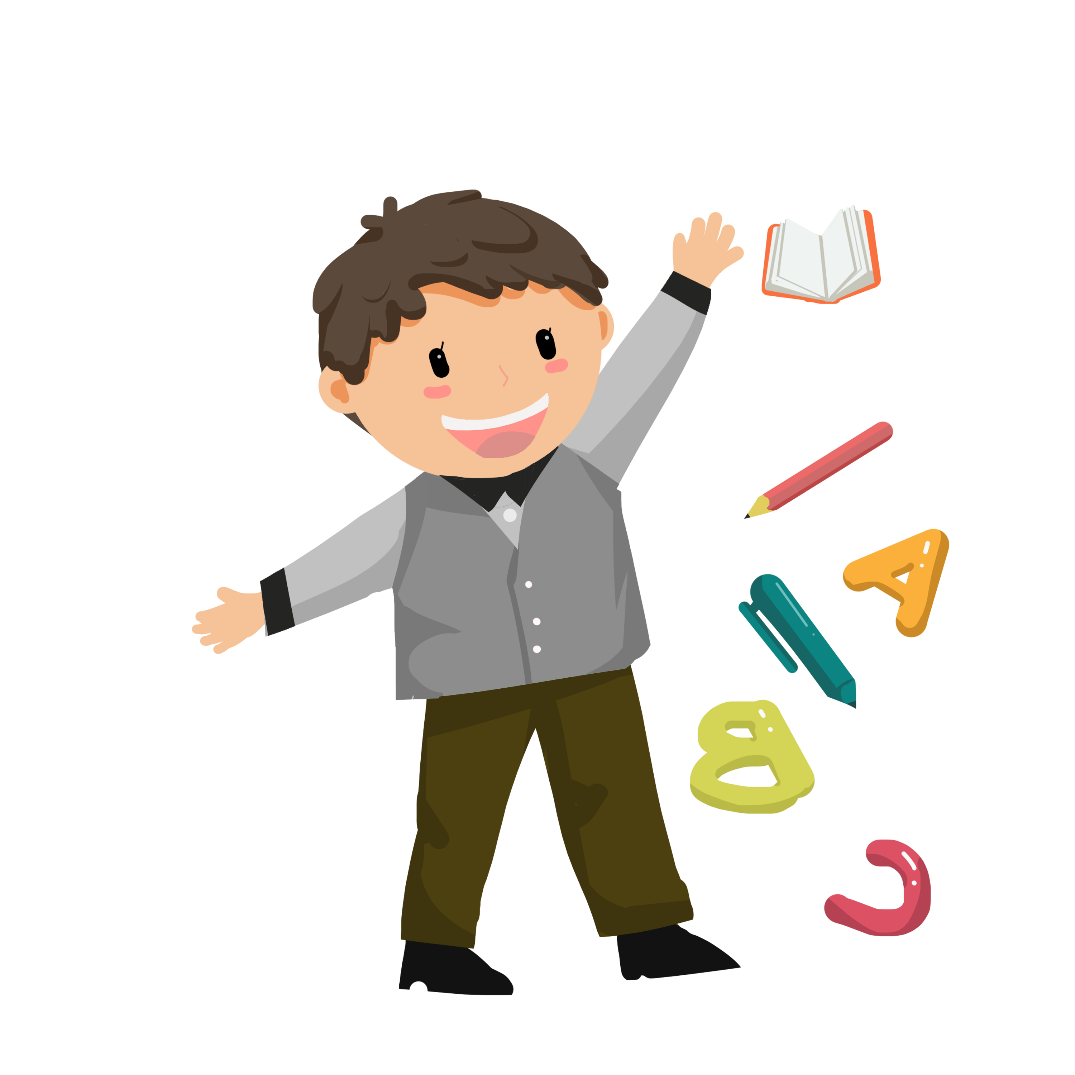 Click here to add content, content to match the title. 

Click here to add content, content to match the title. 

Click here to add content, content to match the title.
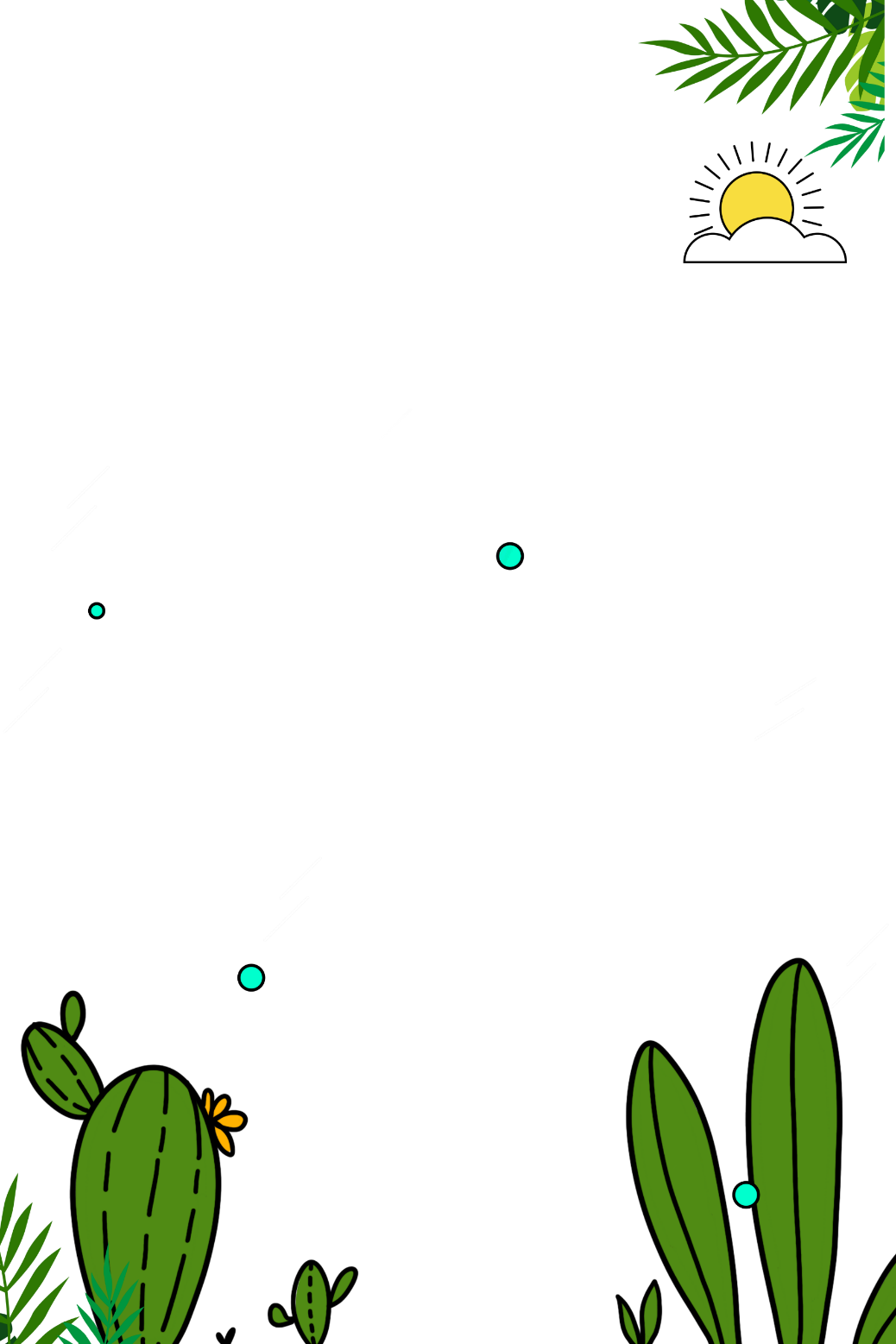 Add title text
Add title text
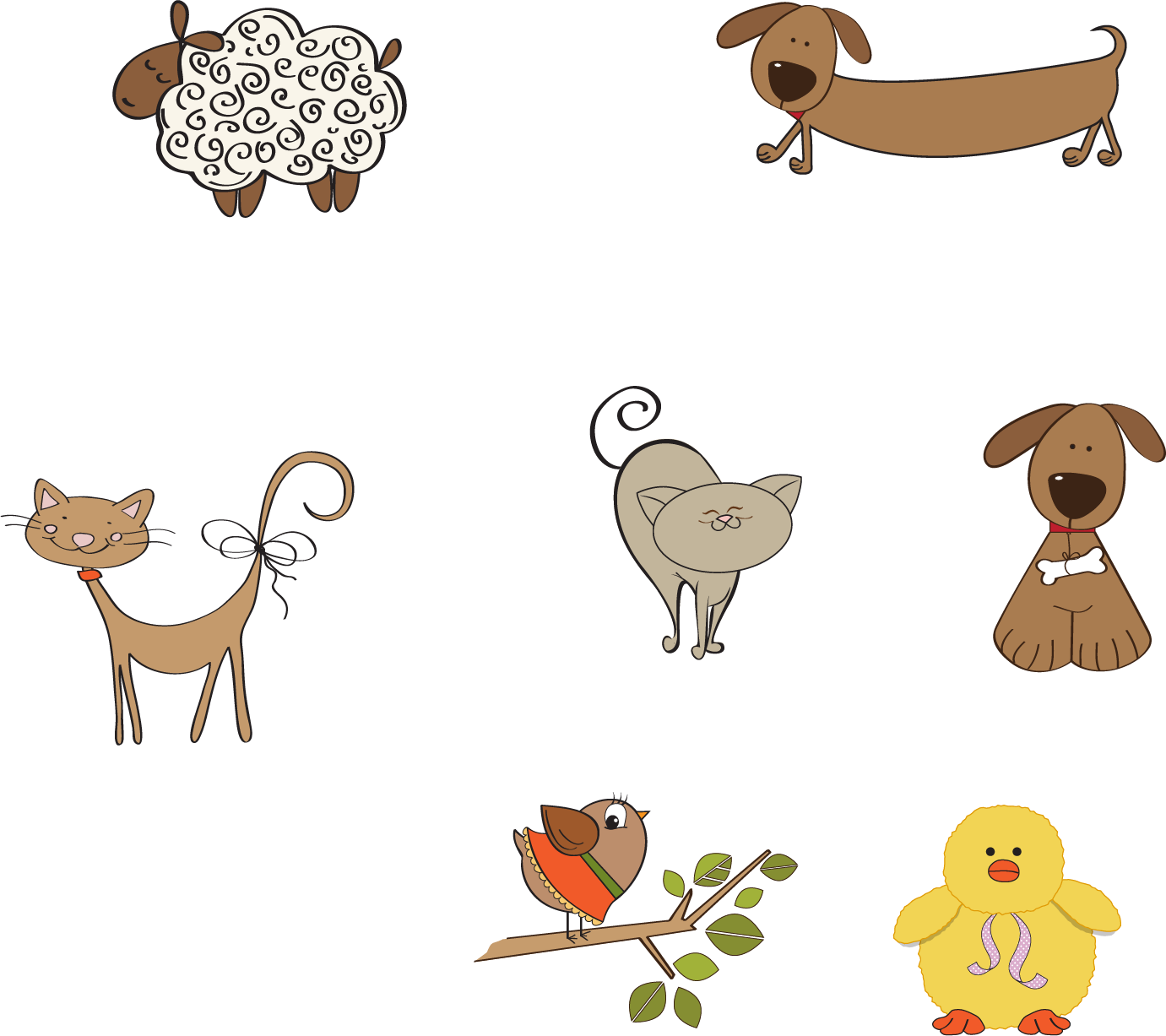 Click here to add content, content to match the title.
Click here to add content, content to match the title.
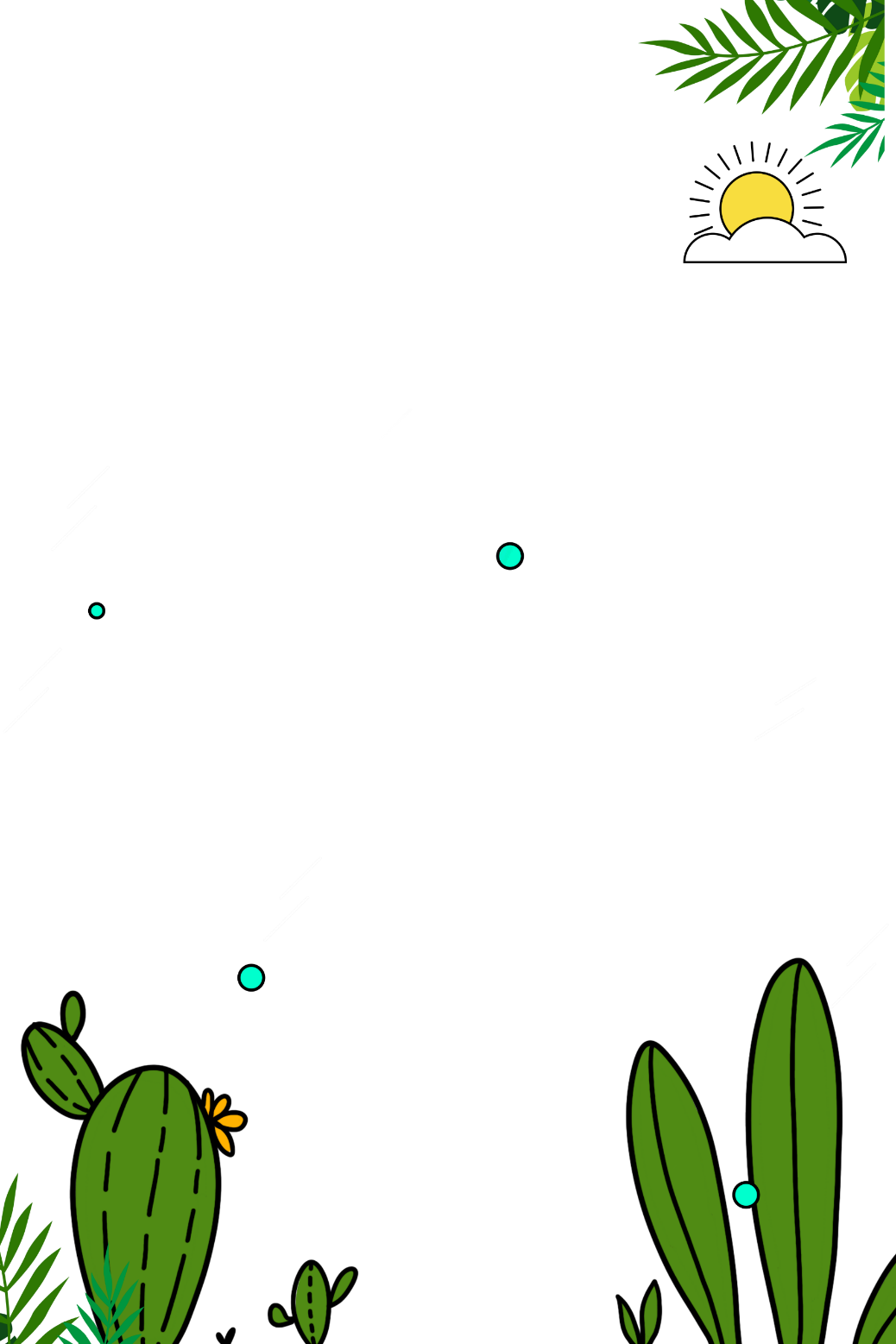 Add title text
Click here to add content, content to match the title.
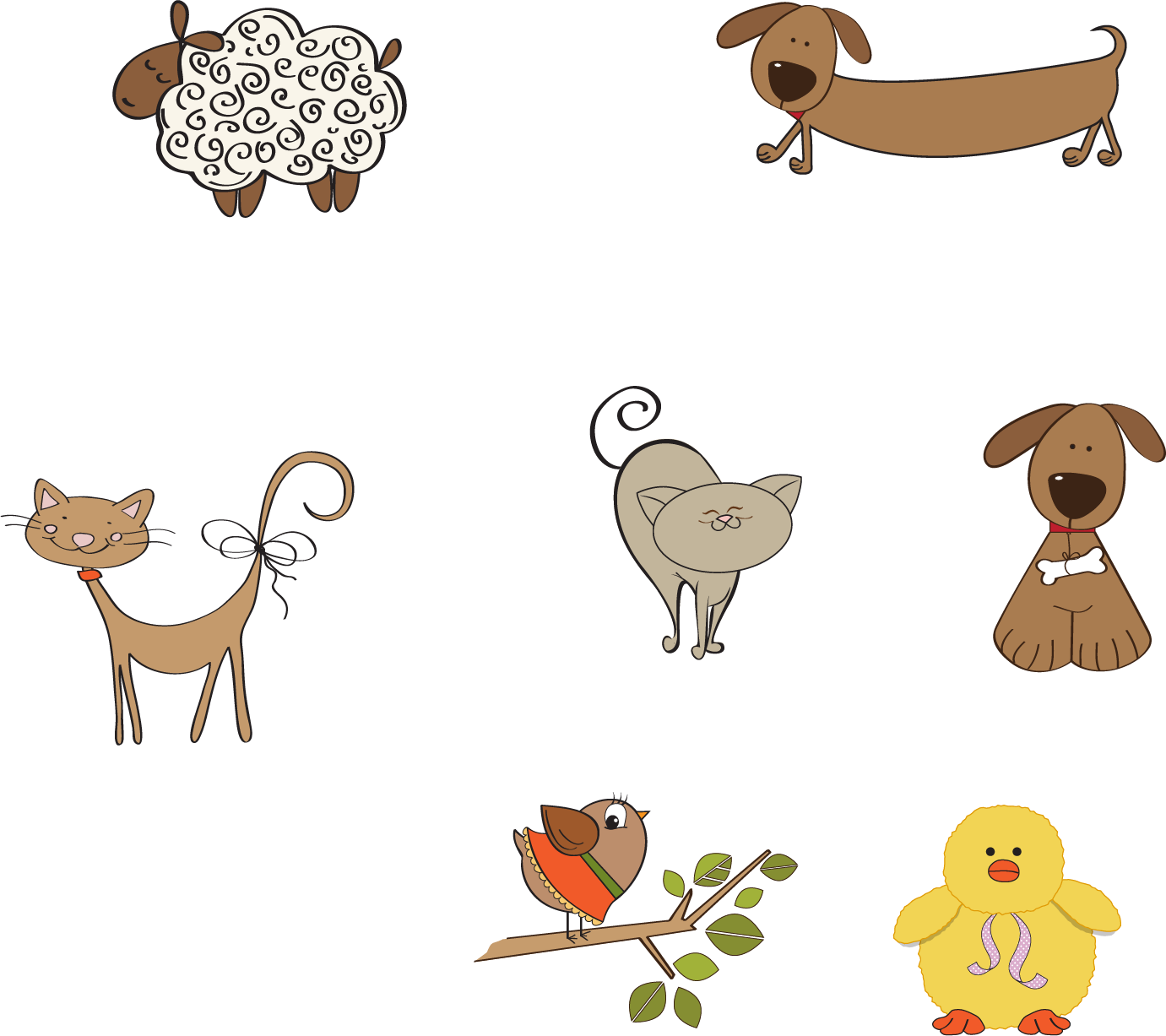 Click here to add content, content to match the title.
Click here to add content, content to match the title.
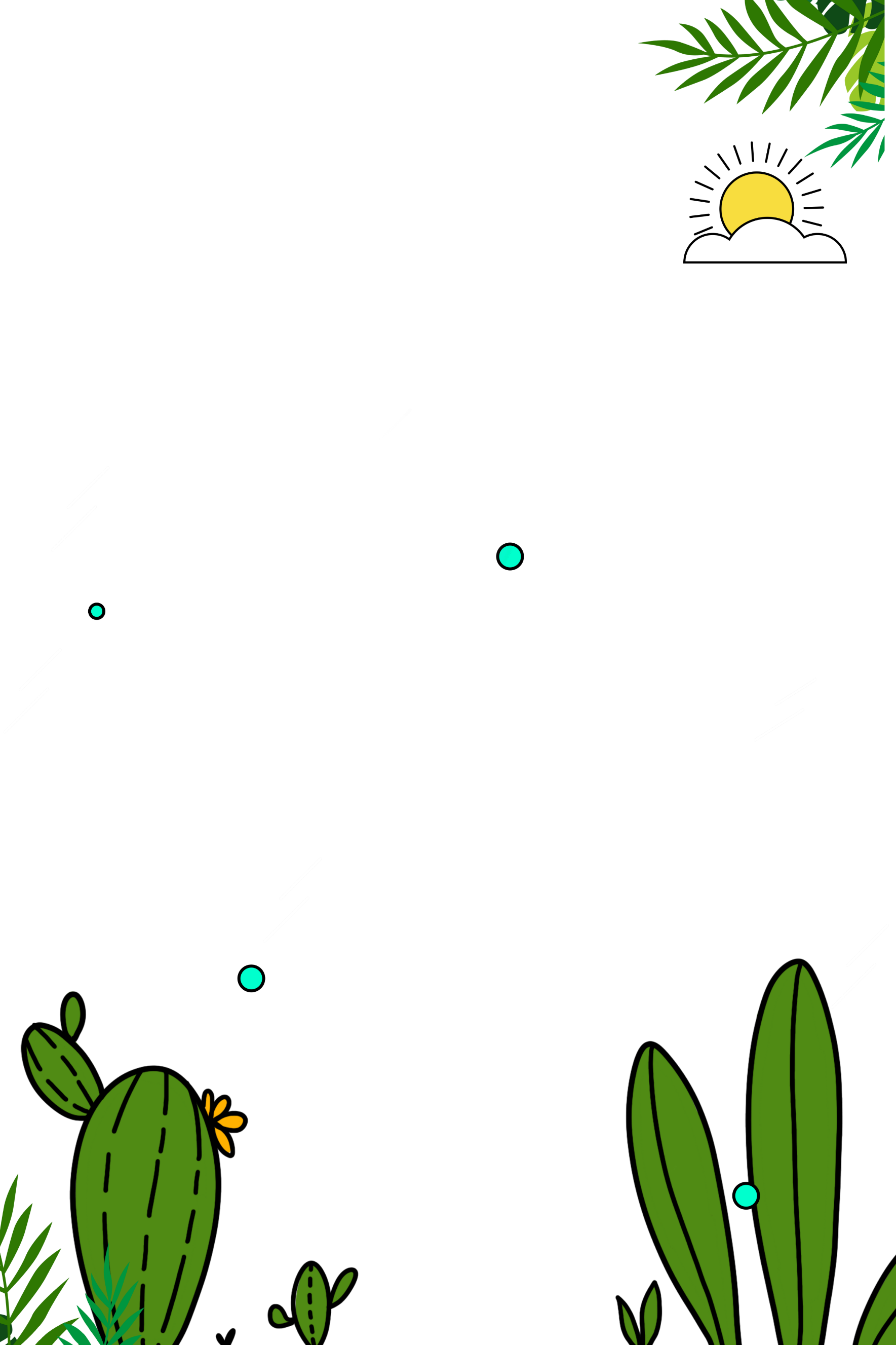 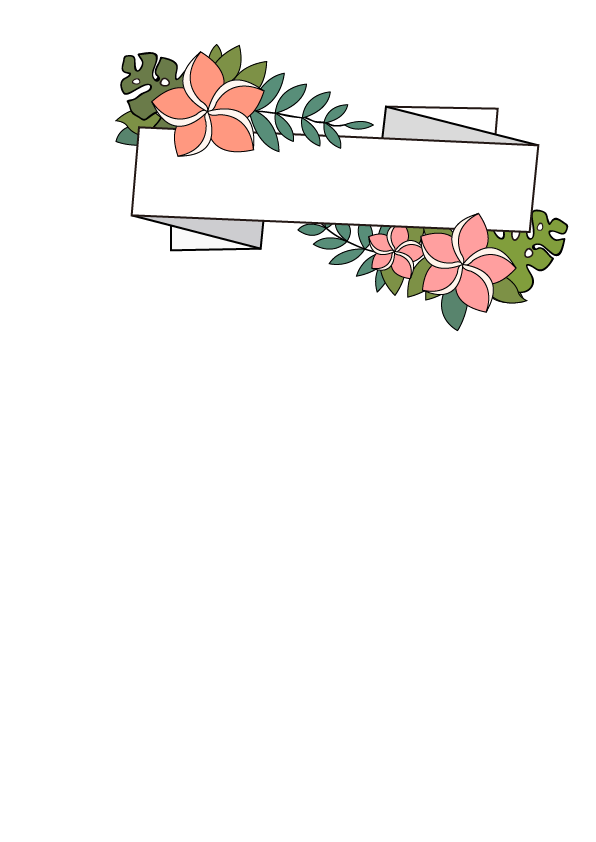 ggslide.com
04 Add title text
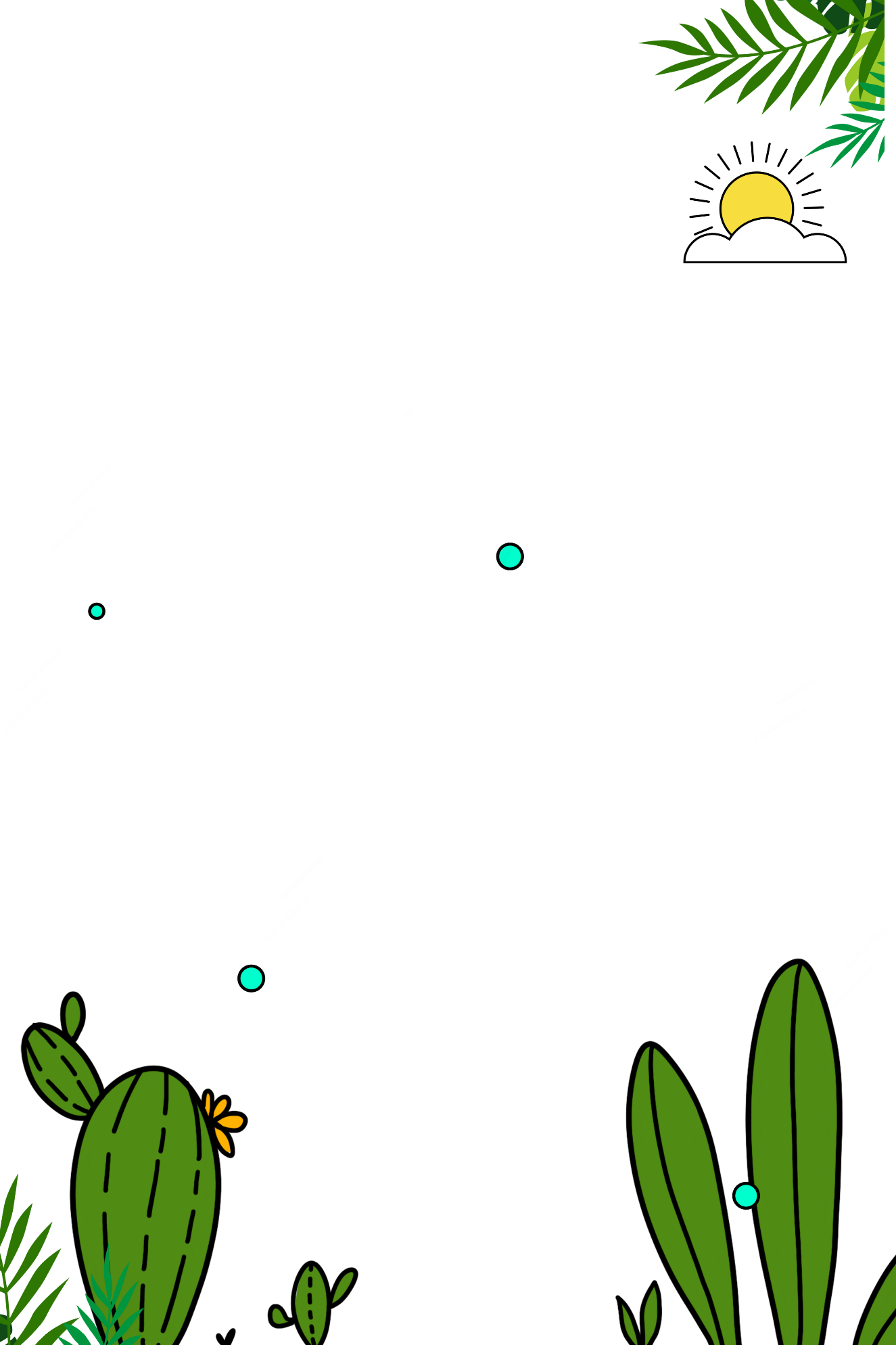 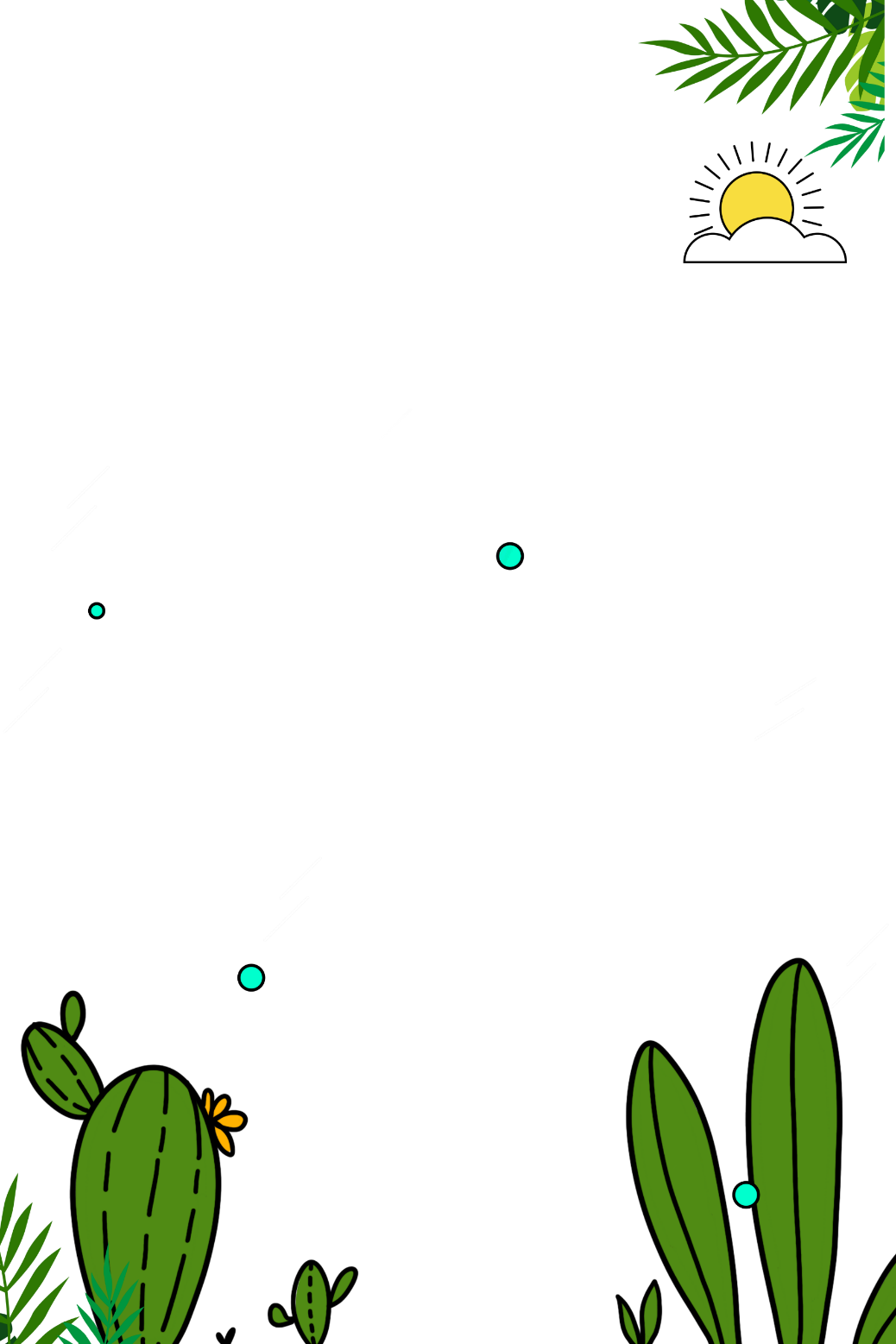 Add title text
Add title text
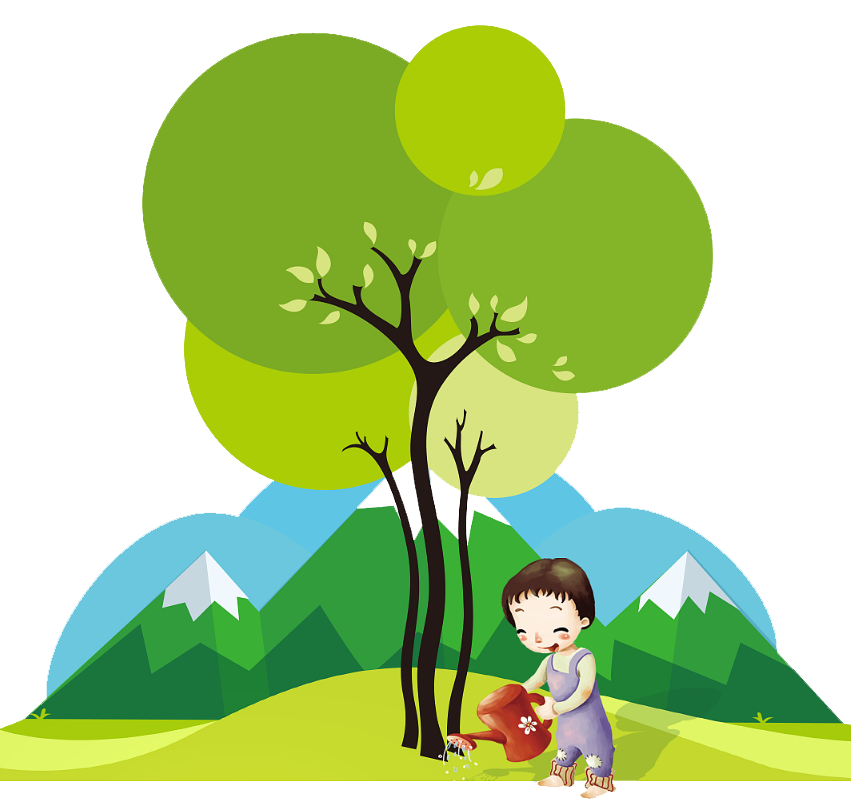 Click here to add content, content to match the title. 
Click here to add content, content to match the title.
Keyword
03
Keyword
02
Keyword
01
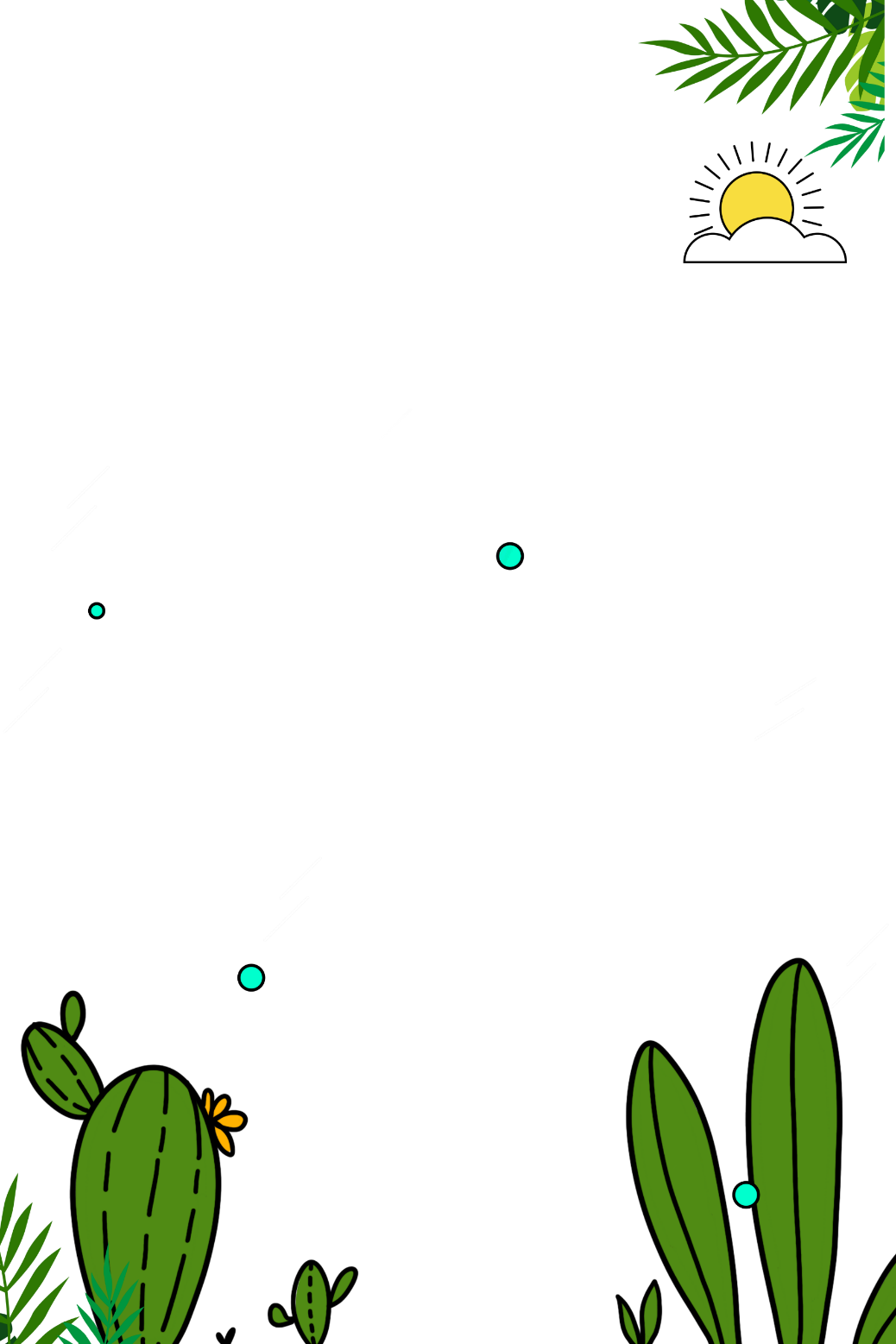 Add title text
Add title text
Click here to add content, content to match the title.
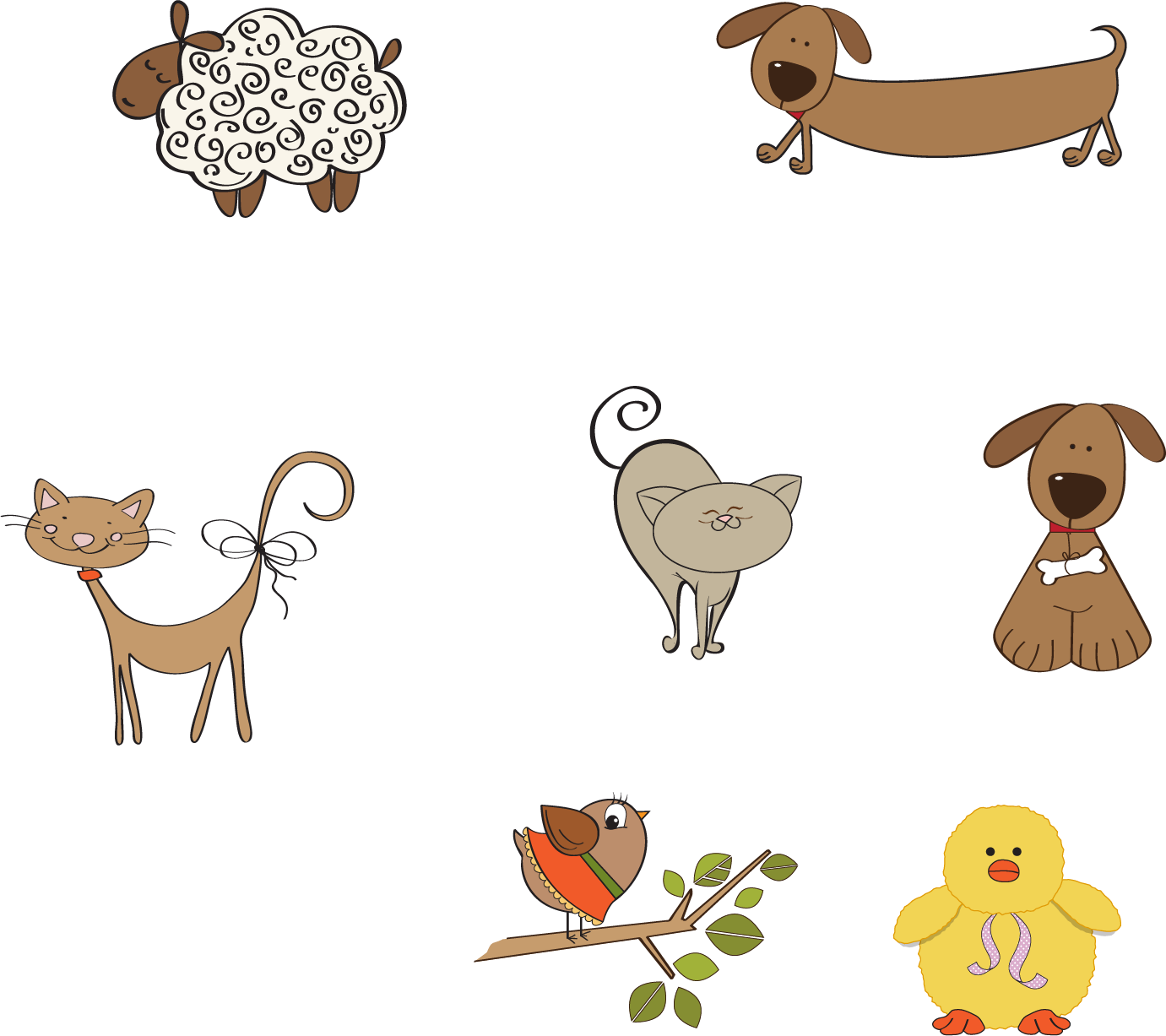 Click here to add content, content to match the title.
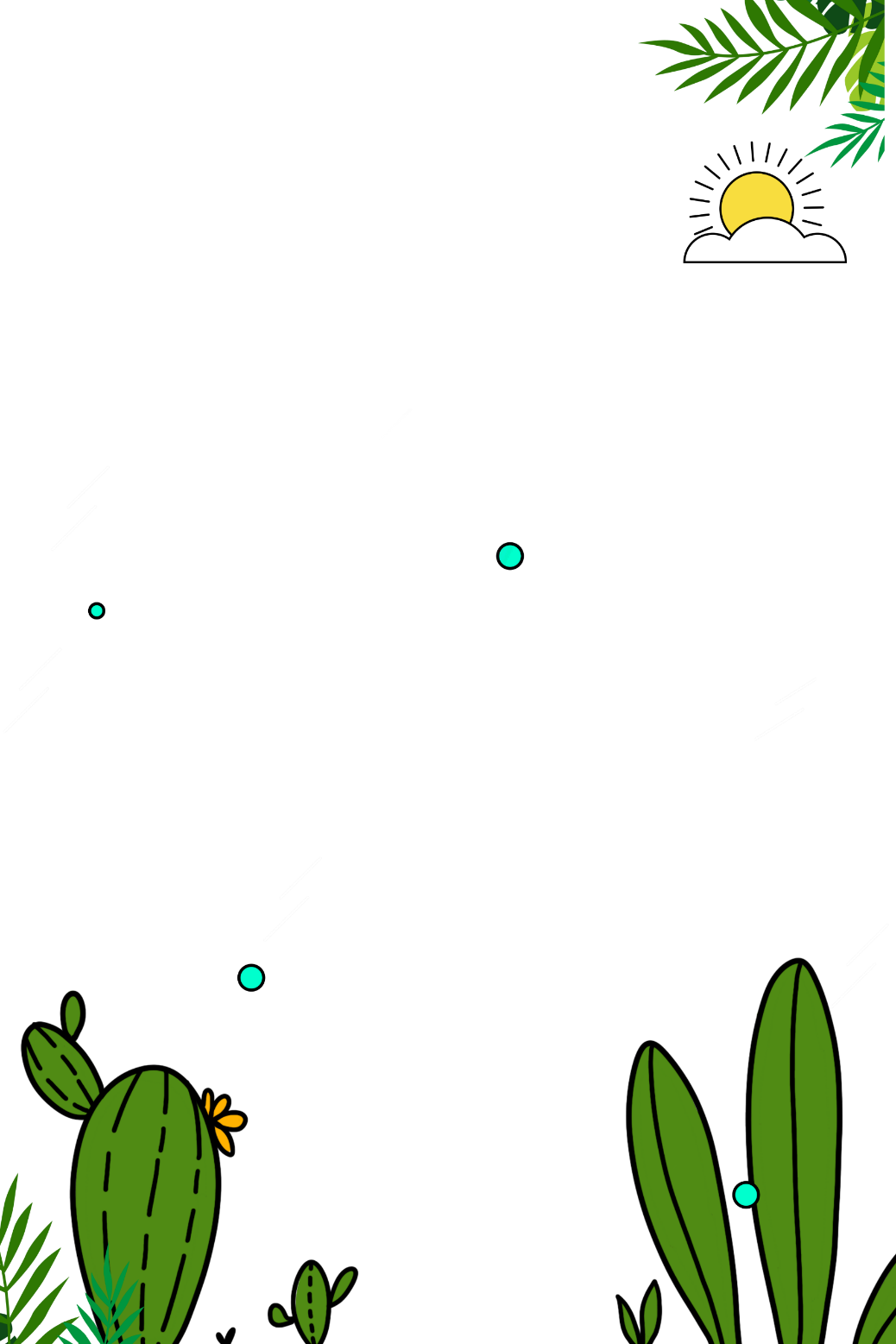 Add title text
Add title text
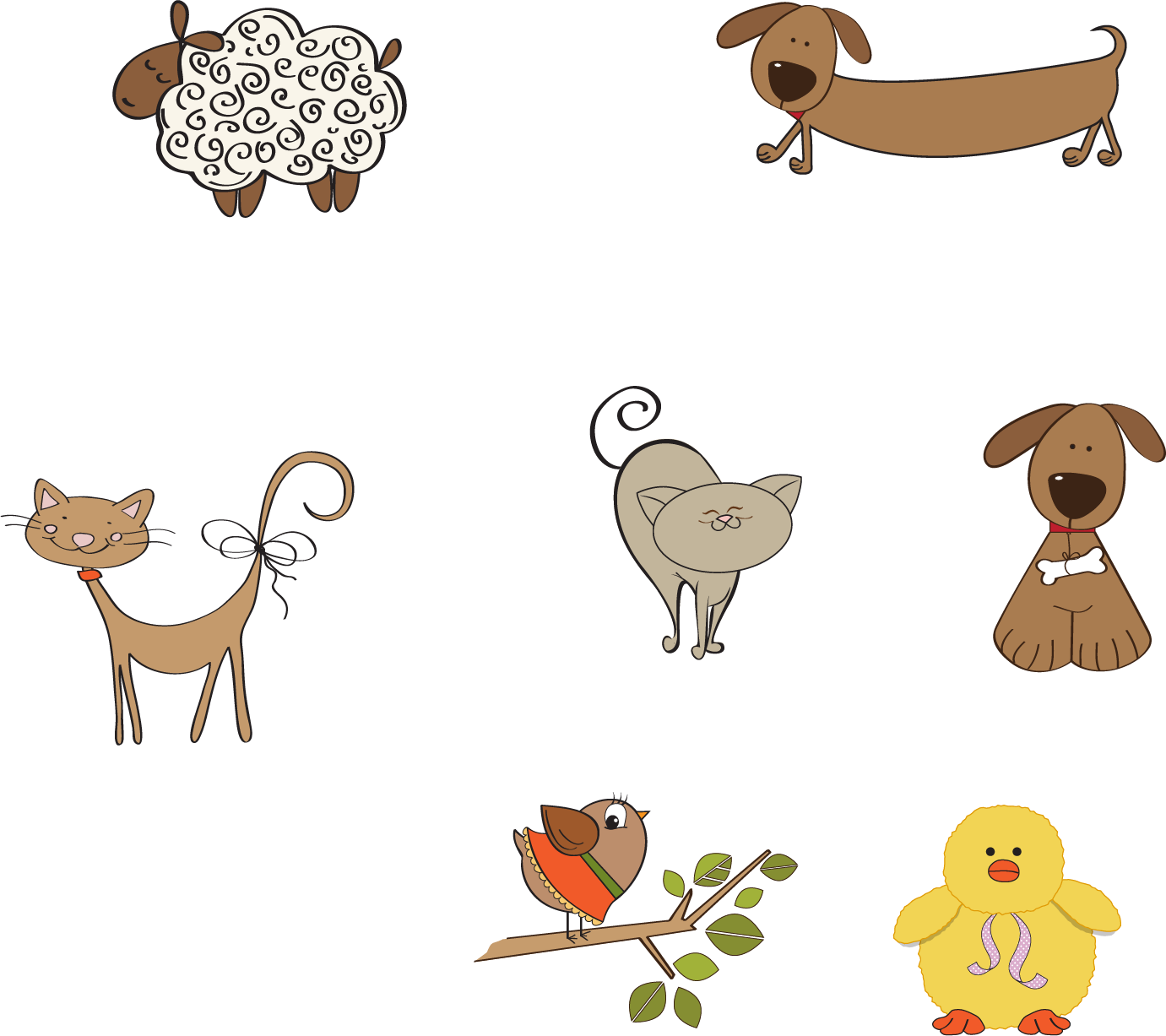 Click here to add content, content to match the title. 
Click here to add content, content to match the title. 
Click here to add content, content to match the title.
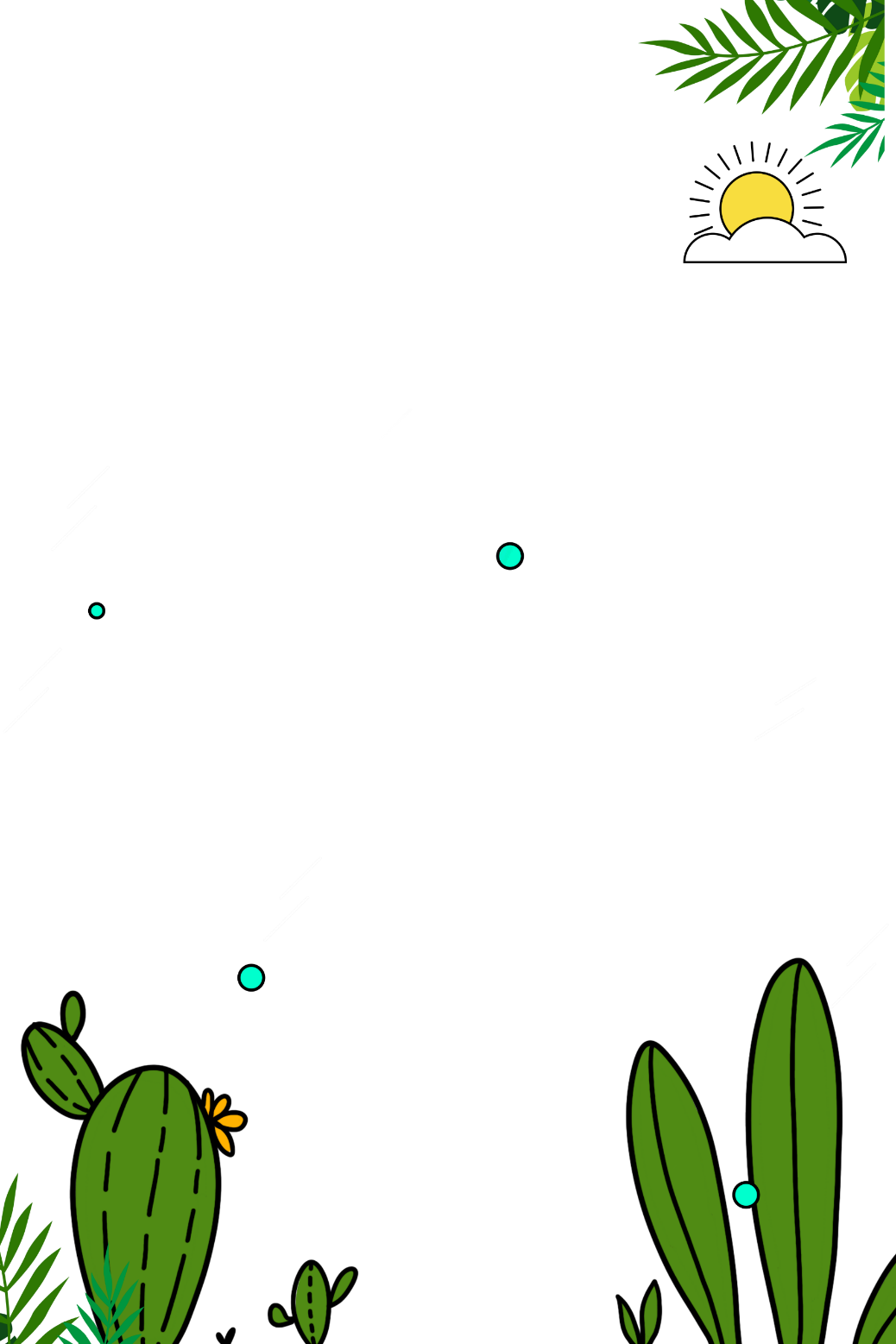 Add title text
Add title text
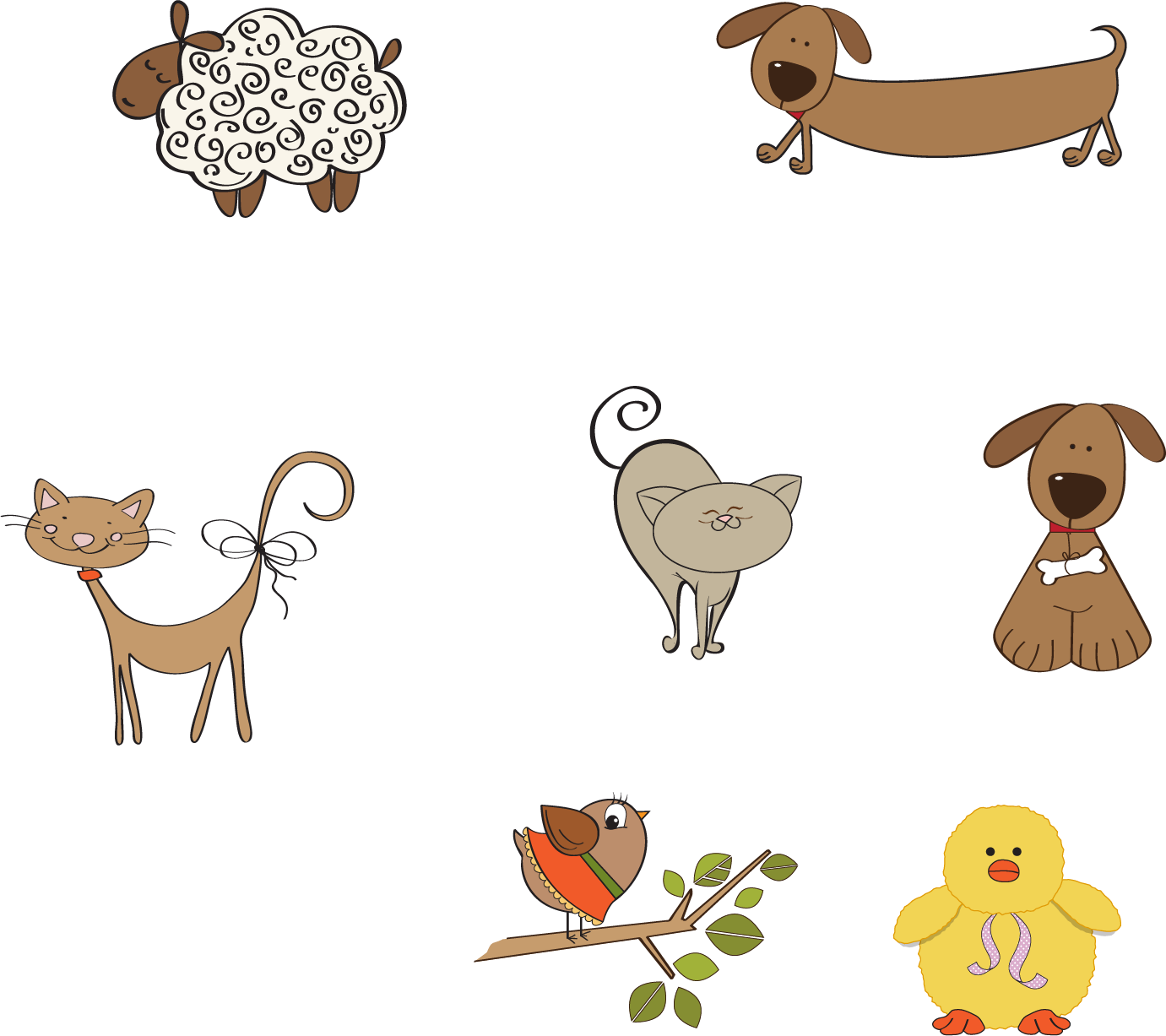 Click here to add content, content to match the title. 
Click here to add content, content to match the title.
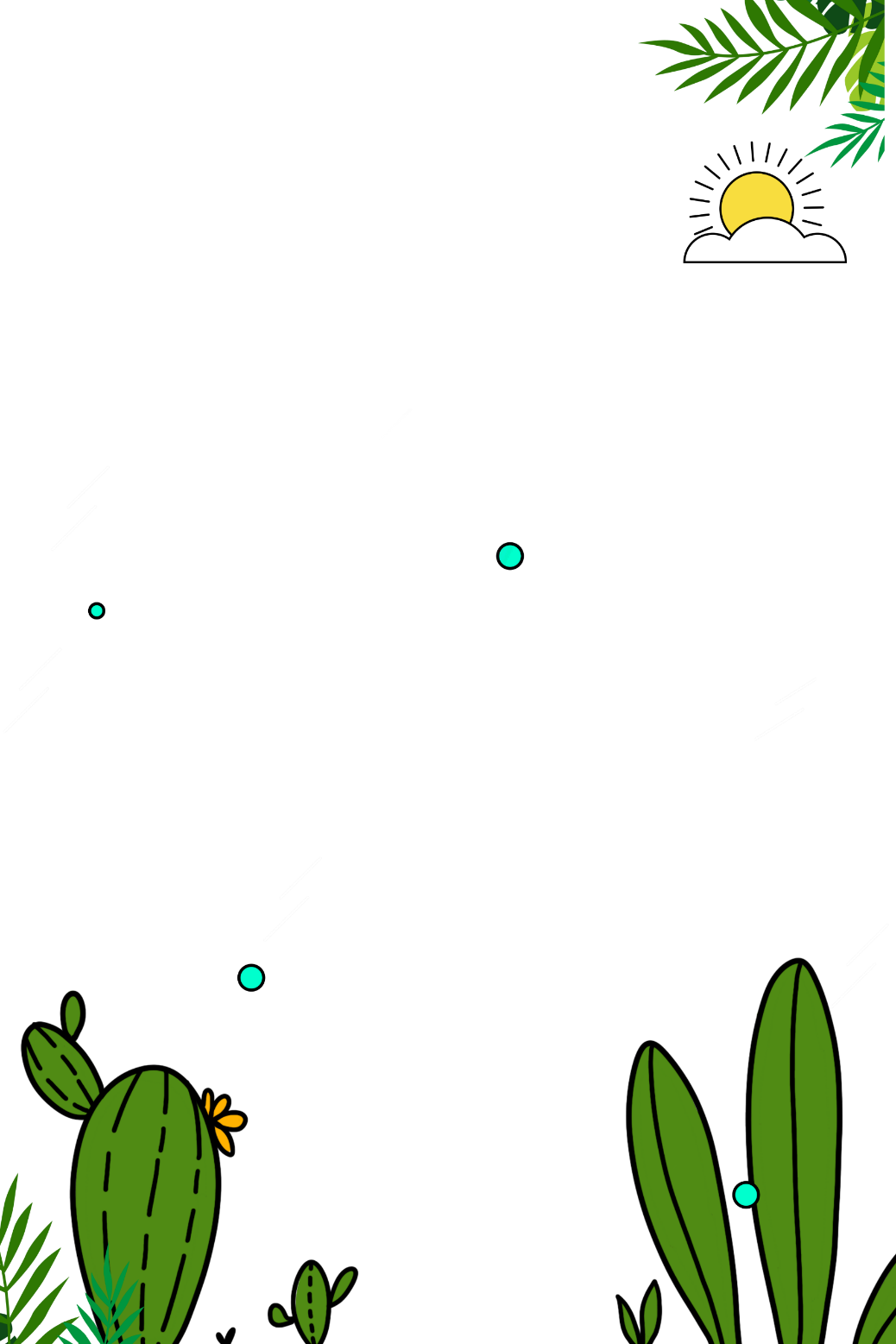 Add title text
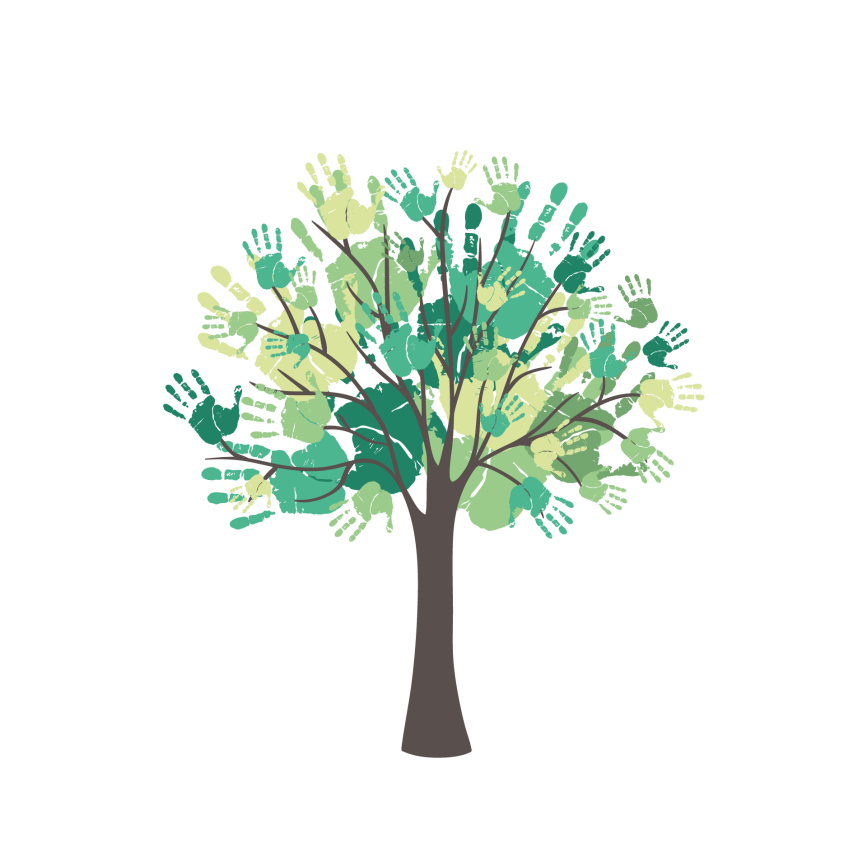 Click here to add content, content to match the title.
Click here to add content, content to match the title.
Click here to add content, content to match the title.
Click here to add content, content to match the title.
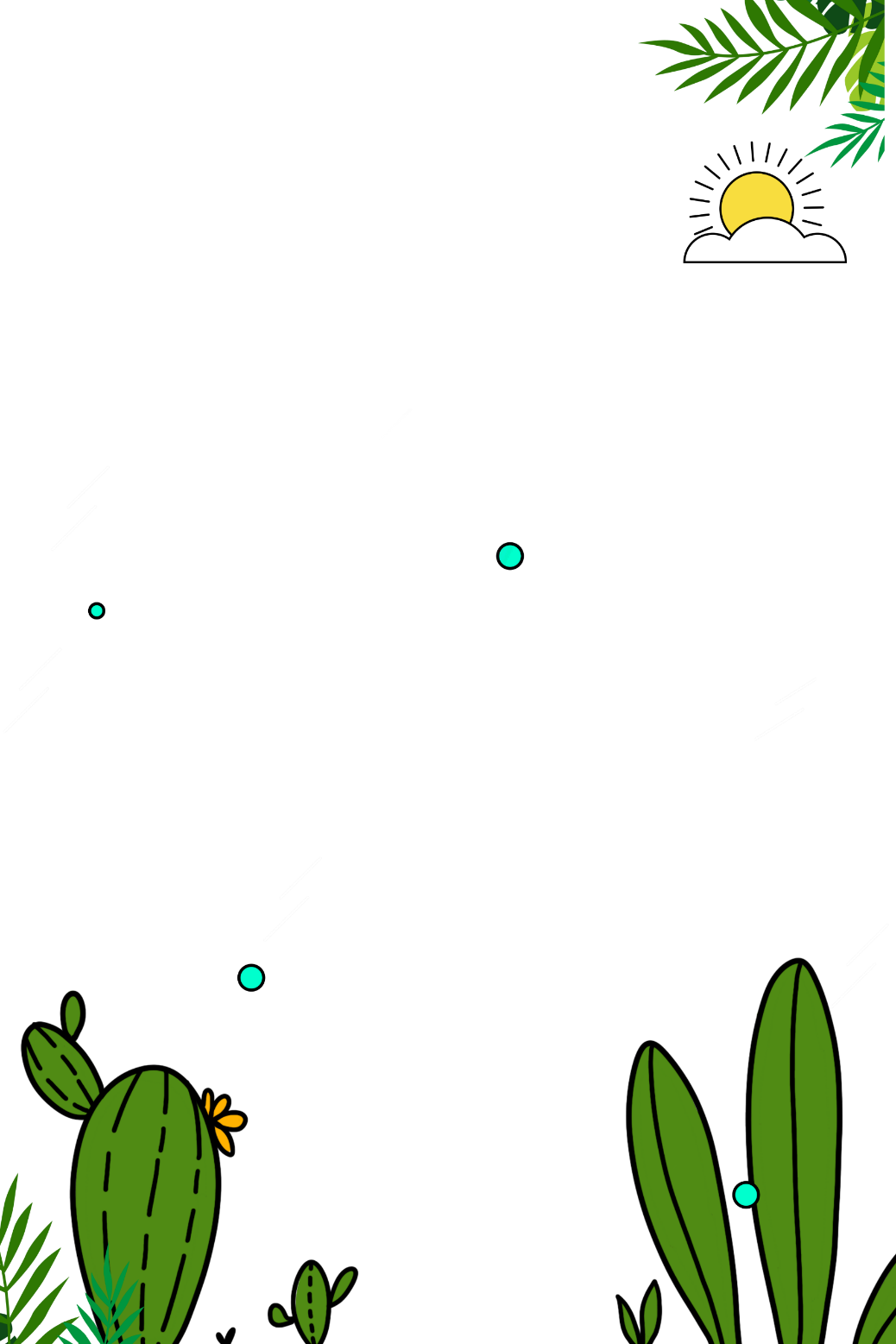 Add title text
keyword
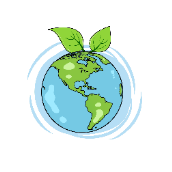 keyword
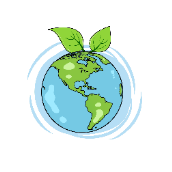 keyword
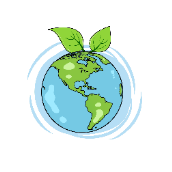 Click here to add content, content to match the title.
keyword
Click here to add content, content to match the title.
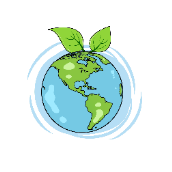 Click here to add content, content to match the title.
Click here to add content, content to match the title.
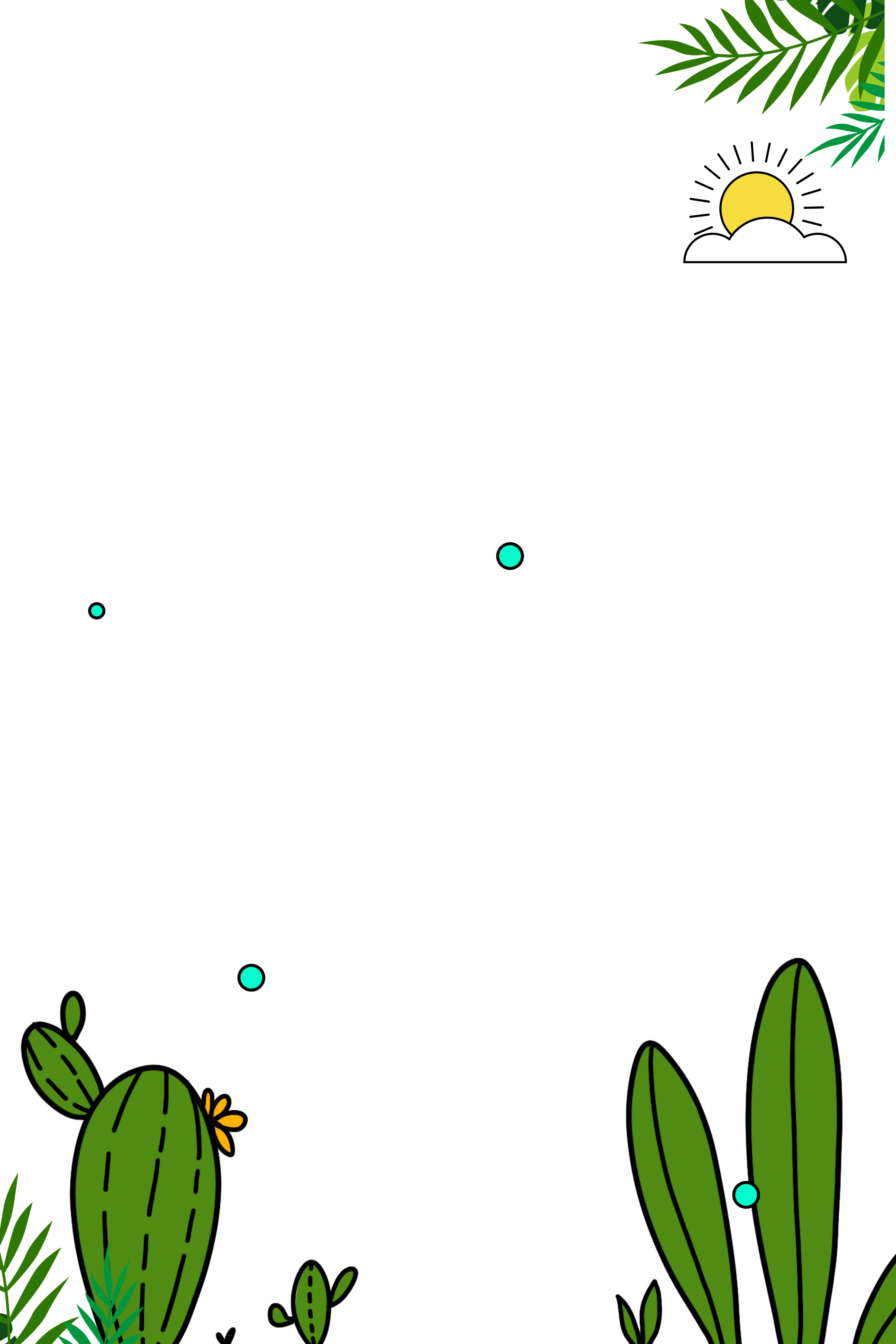 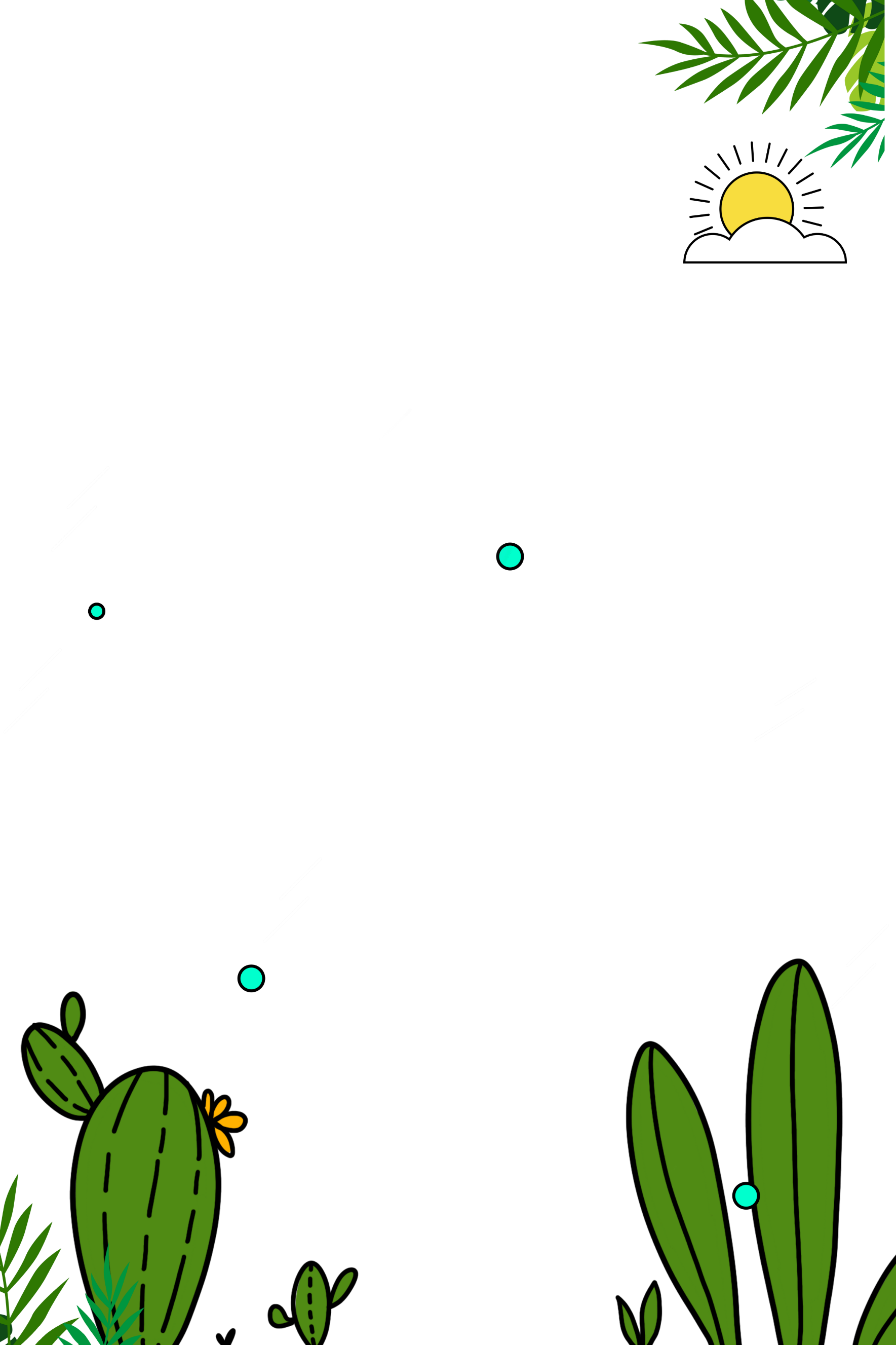 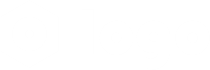 Thanks
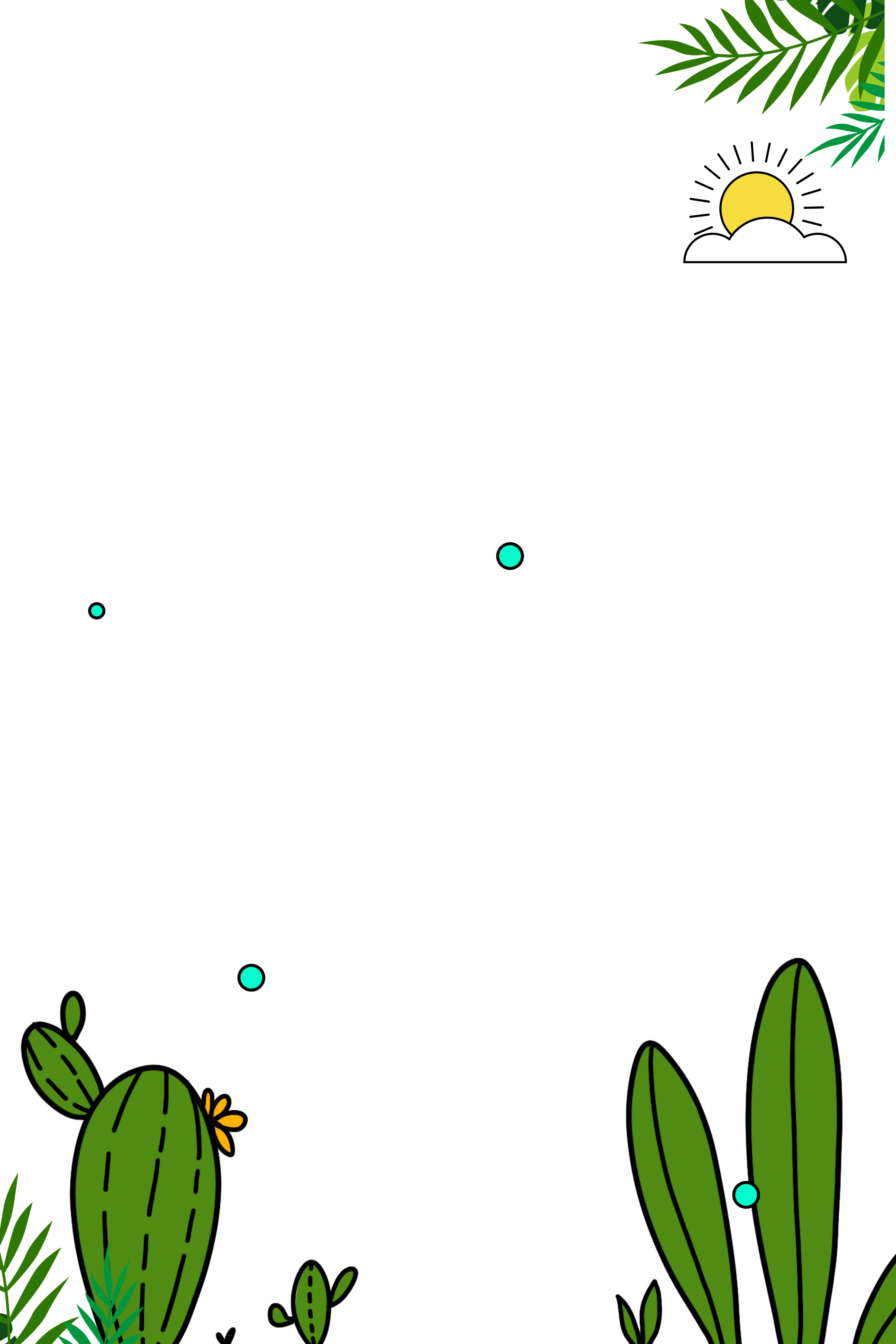 Thanks
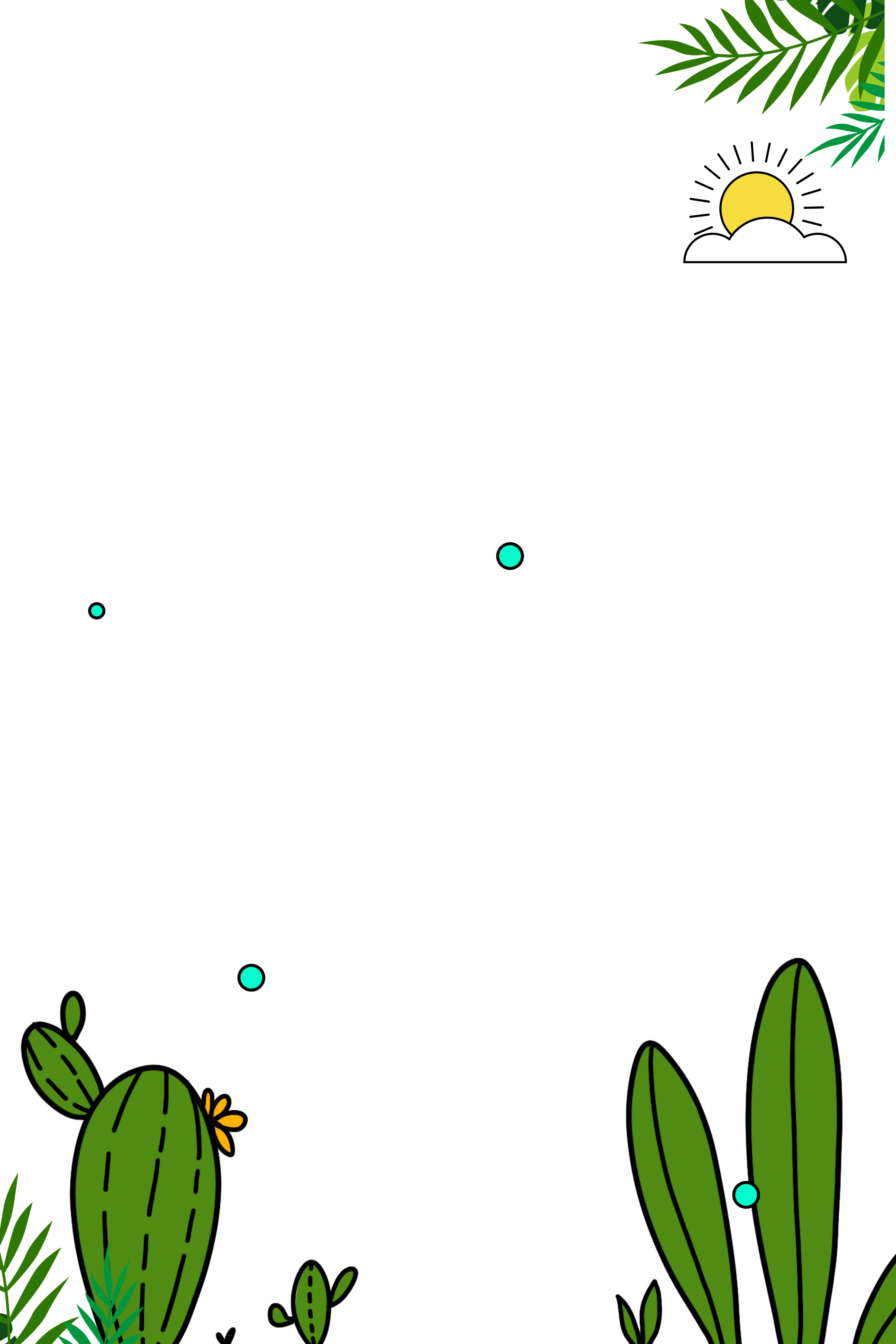 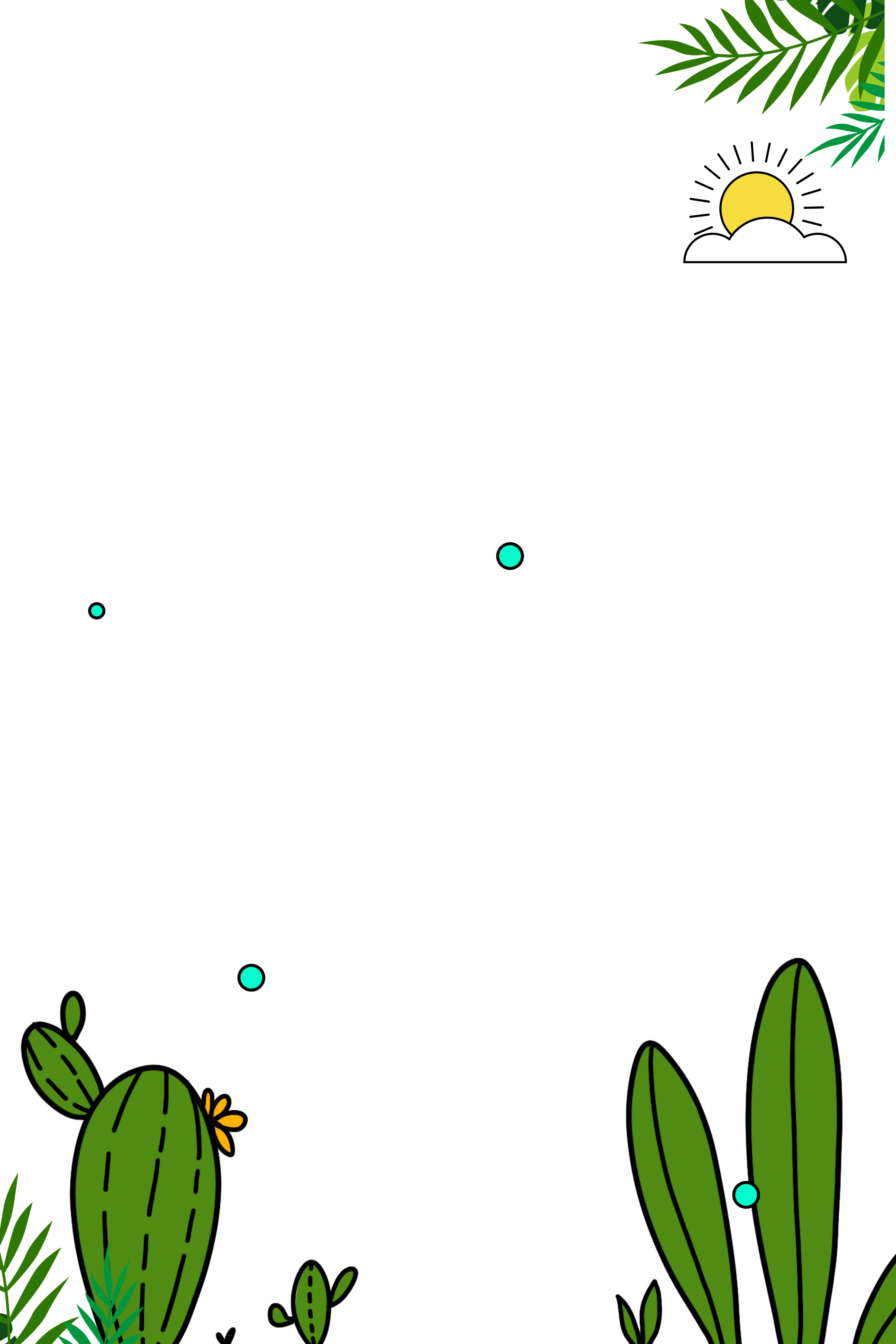 E
M
B
REPORT : GGSLIDE.COM
TIME : 20XX
Fonts & colors used
This presentation has been made using the following fonts:
Krona One
(https://fonts.google.com/specimen/Krona+One)

Ubuntu
(https://fonts.google.com/specimen/Ubuntu)
#f4d000
#ceb200
#e83d3d
#b2322e
#00abbf
#336574
#1f424c
Fully Editable Icon Sets: A
Fully Editable Icon Sets: B
Fully Editable Icon Sets: C